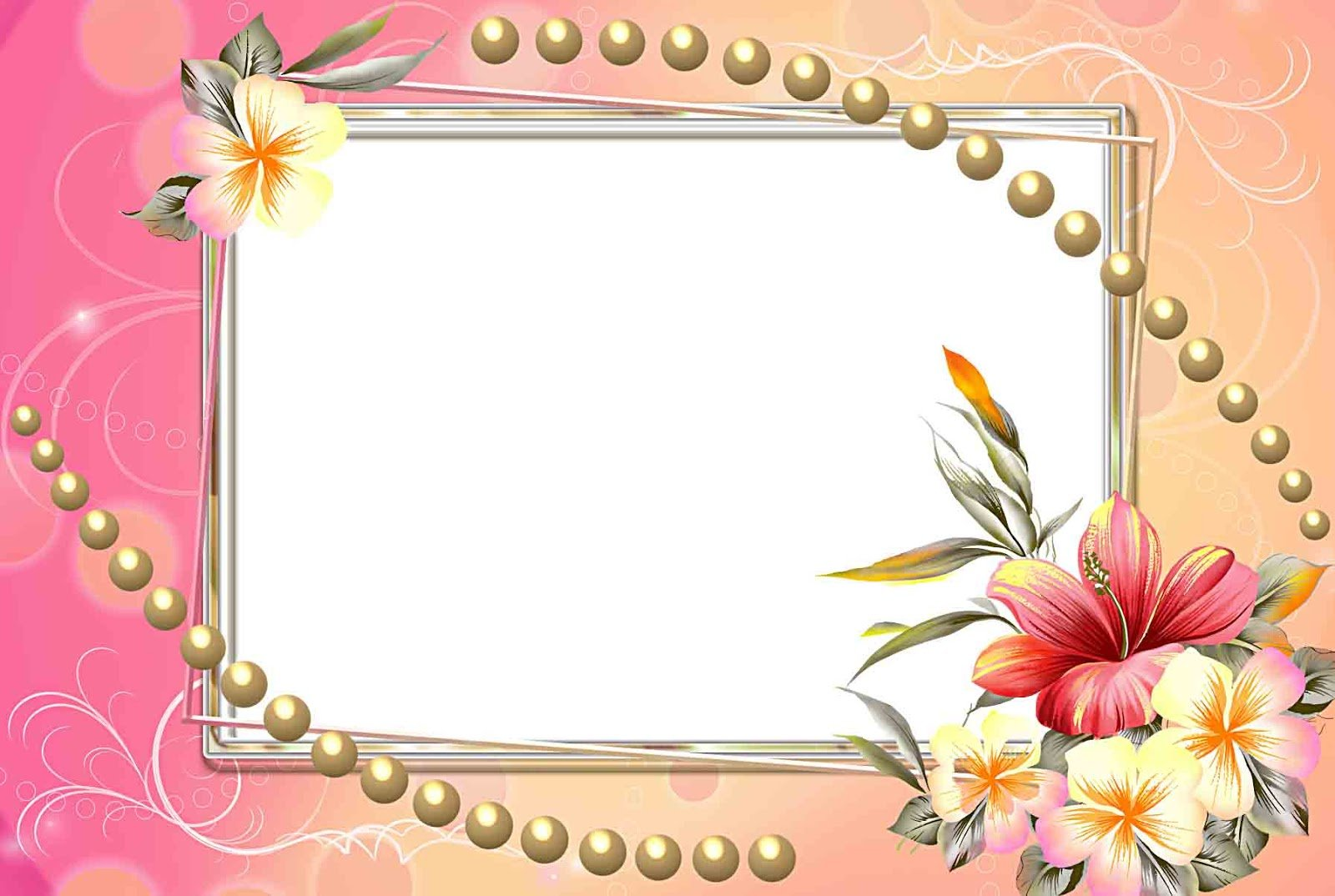 Муниципальное бюджетное общеобразовательное учреждениеСредняя общеобразовательная школа №180Дошкольное отделение «Солнечный город»педагогический проект ко дню матери на тему:« Мамы наше солнышко, а мы его лучики»

Авторы:
Судакова Т.М.
Бондаренко Е.А.

Новосибирск 2021
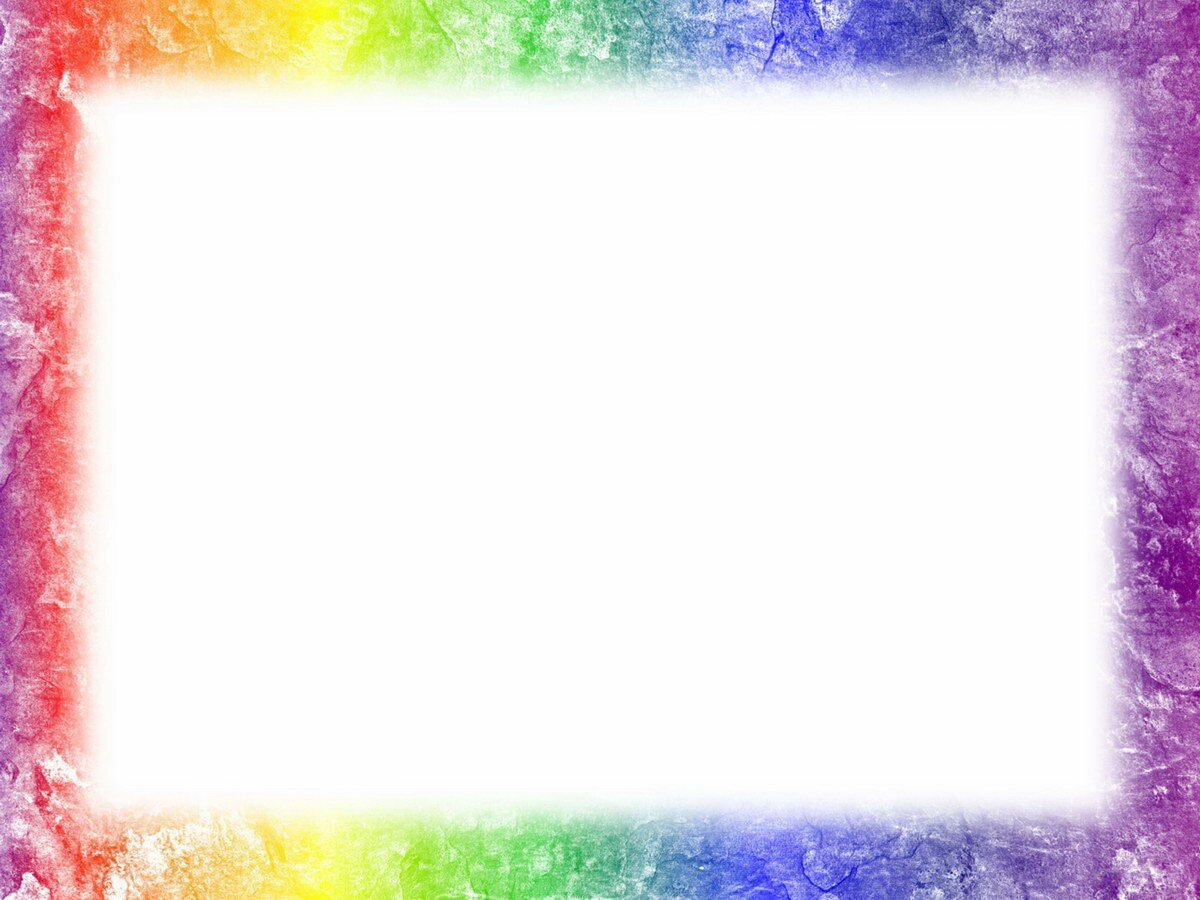 Актуальность проекта: Дети не понимают значение праздника День матери, путают его с Международным женским днем, не знают, что это семейный праздник и какого почтения заслуживает мама. Мало знают о роли мамы в их жизни, о ее занятиях дома и обязанностях на работе. У детей и родителей мало времени для общения. И в чем причина, увы, пока не до конца нам не понятна. Может быть, в нашем современном мире, родители очень заняты своей карьерой, домашними хлопотами, и детям не хватает внимания и ласки? В ходе проекта планируется дать возможность детям и мамам пообщаться друг с другом не в домашней обстановке, а в детском саду, проявить взаимные чувства друг к другу. Праздник «День Матери» - Международный праздник в честь матерей. В этот день мы поздравляем своих матерей. Это самый близкий и родной нам человек, которая нам подарила жизнь. Родители заняты своей карьерой, домашними хлопотами, и детям не хватает внимания и ласки? Семья - это мир, который должен быть полон любви, понимания и доброты. Мы должны воспитывать в наших детях уважительное отношение к своим родным, помогать друг другу. Важно, чтобы дети понимали, что значит мама в судьбе каждого из них, какую роль она играет в семье. Мир начинается с мамы. В ходе данного проекта планируется рассказать детям об истории возникновения праздника, роли матери в жизни человека. Об уважении и почитании матерей, желании помогать и заботиться о них.
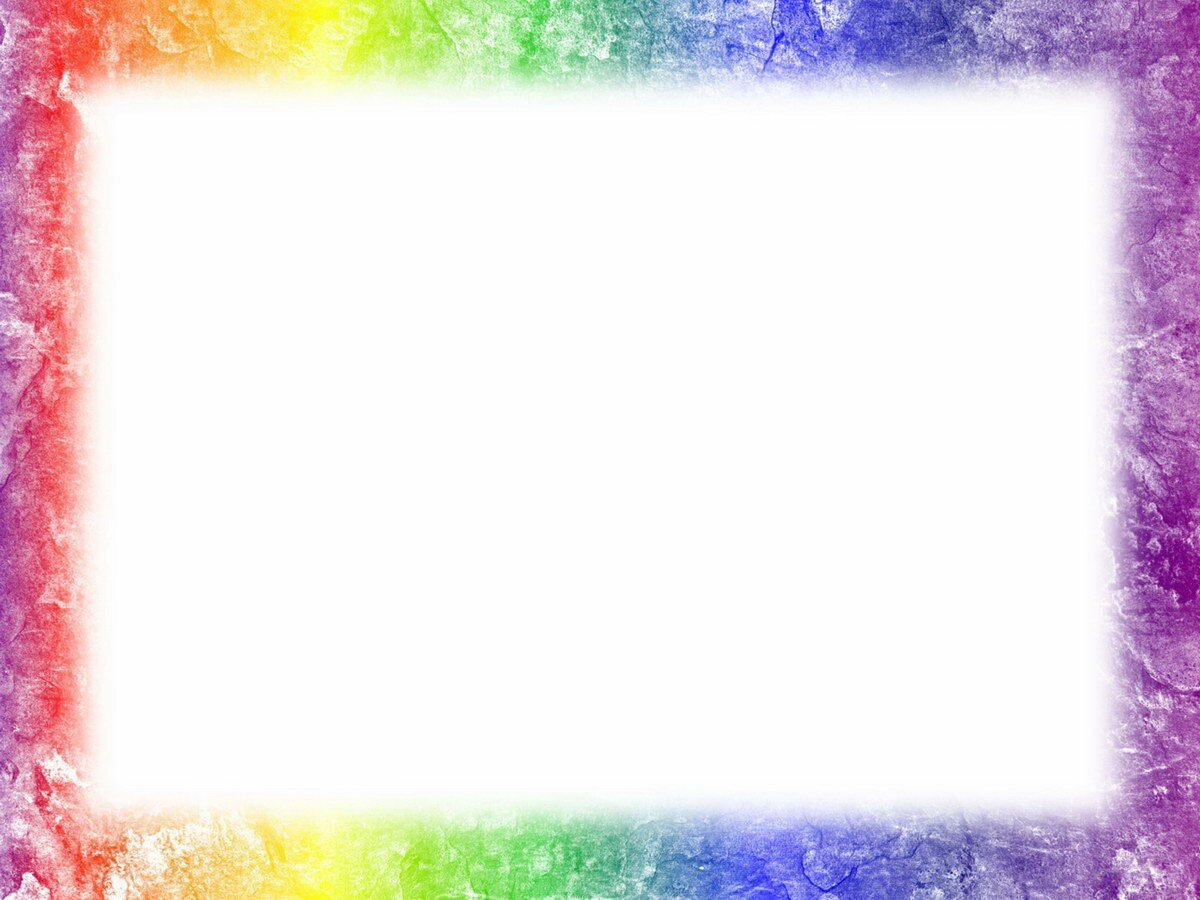 Цель: Воспитание любви и уважения к матери, формирование представлений о празднике День матери. Развитие эмоциональной сферы ребенка. Задачи: Познакомить детей с историей праздника - «День Матери».Воспитывать у детей уважение и заботливое отношение к матери.Совершенствовать знания детей о роли мамы в их жизни.Развивать у детей творческие способности, желание делать подарки маме не только в праздники.Вид проекта: краткосрочный, 1 неделя (22.11.2021 -26.11.21г.)Участники проекта: воспитанники ДОУ, родители, воспитатели.
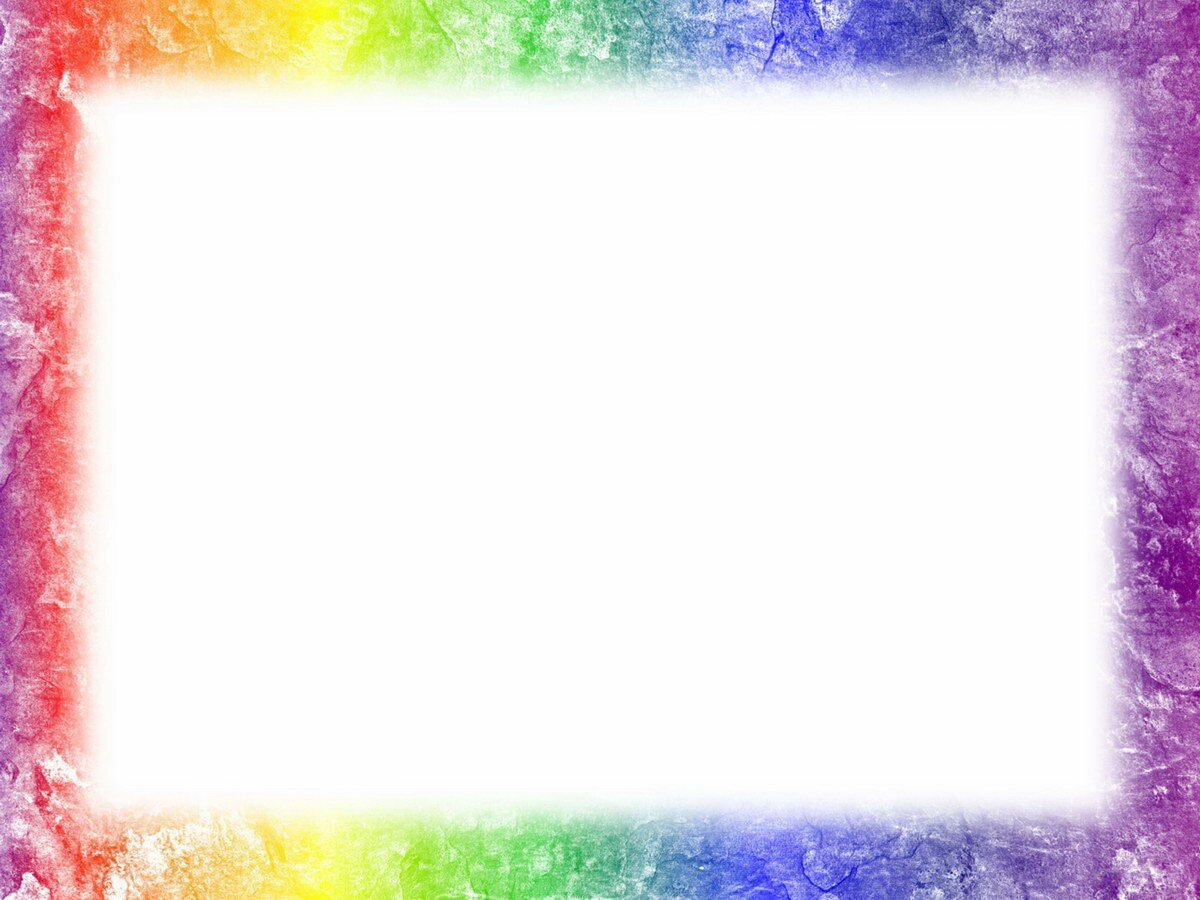 Продукт проектной деятельности:Стенгазета ко Дню матери «Мамы наше солнышко, а мы его лучики».Организация выставок рисунков «Мамочка моя».Информация для родителей «День матери».Изготовление детьми подарков мамам.Лепка: «Цветок для мамы»Заучивание стихотворения.Работа по проекту с родителями:Консультирование родителей по теме проекта.Предполагаемый результат: Усвоение детьми разницы в похожих праздничных днях (8 марта и День матери). Владение понятием «Семья», расширение информации о своей семье. Составление рассказов о своей матери и семье. Проявление заботы и уважения ко всем членам семьи. Улучшение взаимоотношений в семье через совместную деятельность и праздничную атмосферу, созданную в детском саду.
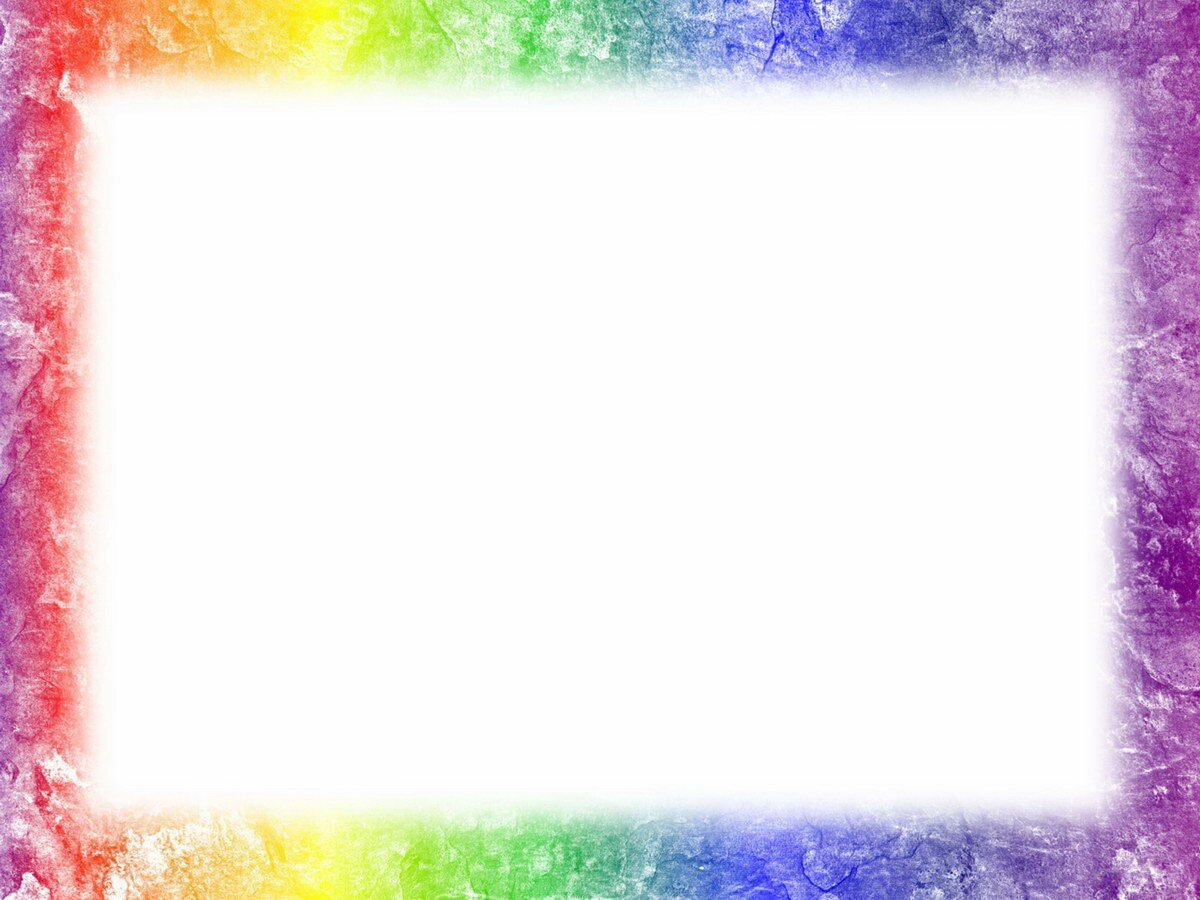 Реализация проекта:1.Артикуляционная гимнастика:Мама испекла блинчики - положить «широкий» язык на нижнюю губу так, чтобы он краями касался углов рта. Удерживать его в спокойном, расслабленном состоянии (под счет до «пяти—десяти»).Мама испекла пирожки с разной начинкой - рот открыт, губы в улыбке. Положить «широкий» язык на нижнюю губу. Поднять и свернуть в трубочку язык — «пирожок с капустой». Поднять кончик языка за нижними зубами— «пирожок с брусникой».2.Пальчиковая гимнастика «Мамин праздник»:Мне сегодня просыпаться,         (пальцы, сжатые  в щепоть, раскрыть)Подметать и улыбаться,             (ладони сложены, кистями рук «подметаем»)Чашки мыть совсем не лень –    («Моем» ручки друг об друга)Потому, что мамин день!3. Дидактические игры и упражнения:1. «Какая? Какие?»:Мама (какая?).Глаза у мамы какие?Руки у мамы какие?Улыбка (какая?) 2. «Назови ласково»:Мама (мамочка, мамуля, матушка).Бабушка (бабуля, бабулечка).Сестра (сестричка, сестрёнка).3. «Подбери признак» (связная речь):Мама (какая?) – родная, заботливая, ласковая, трудолюбивая  и т. дБабушка (какая?) – добрая, любящая, нежная, чудесная  и т. д.Сестра (какая?) – красивая,  сердечная,  добрая, любимая, умная, внимательная …4.Физкультминутка «Я дома маме помогаю»:Я дома маме помогаю,               (стоят по кругу)Пол мету, носки стираю,            (имитируют движения)Время зря я не теряю,          Я с собакой погуляю,                 (имитируют движения)Перемою всю посуду,                (имитируют движение )Отдыхать потом я буду.             (присели) 5.Психогимнастика. Пластические этюды:Изобразить: мама собирается на работу: одевается, причесывается, накладывает макияж.6. Дыхательная гимнастика:Исходное положение  - стоя. Глубокий вдох, задержка дыхания, на выдохе проговаривание поговорки:   «При солнышке тепло, при матушке добро».7.Речевая гимнастика  «Чистоговорки»:АРКИ-АРКИ-АРКИ- мамины подаркиТЫ-ТЫ-ТЫ- дарят женщинам цветыОК-ОК-ОК- для мамочки цветок8. Задания для самокоррекции: Рисование цветов для мамы.
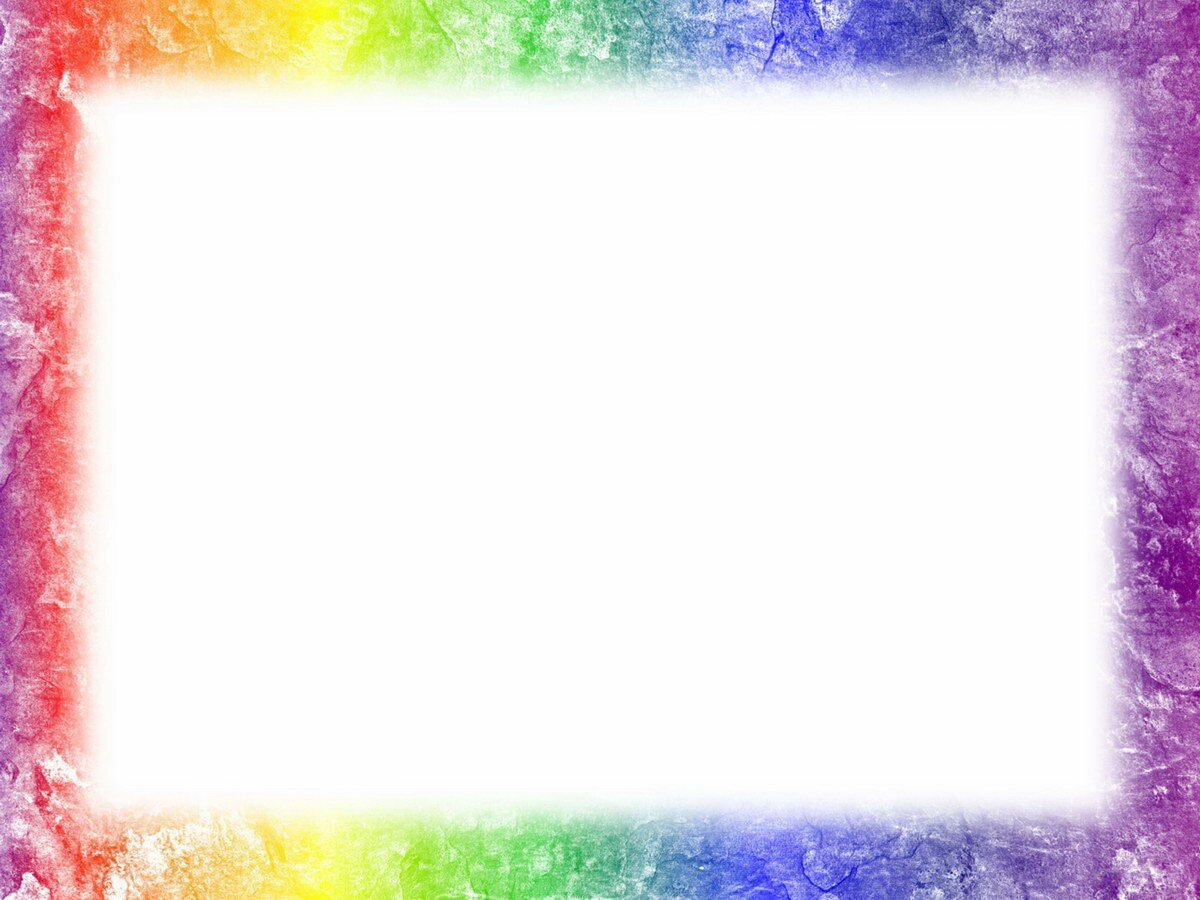 Беседа на тему: «Моя мама».Цель: Воспитывать любовь и уважение к матери, способствовать созданию семейных традиций, теплых взаимоотношений в семье. Рисование «Мамочка моя»Цель: Совершенствовать изобразительные навыки и умения, формировать художественно-творческие способности. Развить чувство формы, цвета, пропорций; художественный вкус. «Стенгазета для мамочек «Мамы наше солнышко, а мы его лучики» (коллективная работа).Цель: Совершенствовать умение у детей делать стенгазету; развивать творчество и фантазию; воспитывать внимательное отношение к своим мамам, желание доставить им радость.Лепка «Цветочек для мамы».Цель: Всестороннее интеллектуальное и эстетическое развитие детей в процессе овладения элементарными приемами нетрадиционной техники - пластилинографии, как художественного способа работы с пластилином.
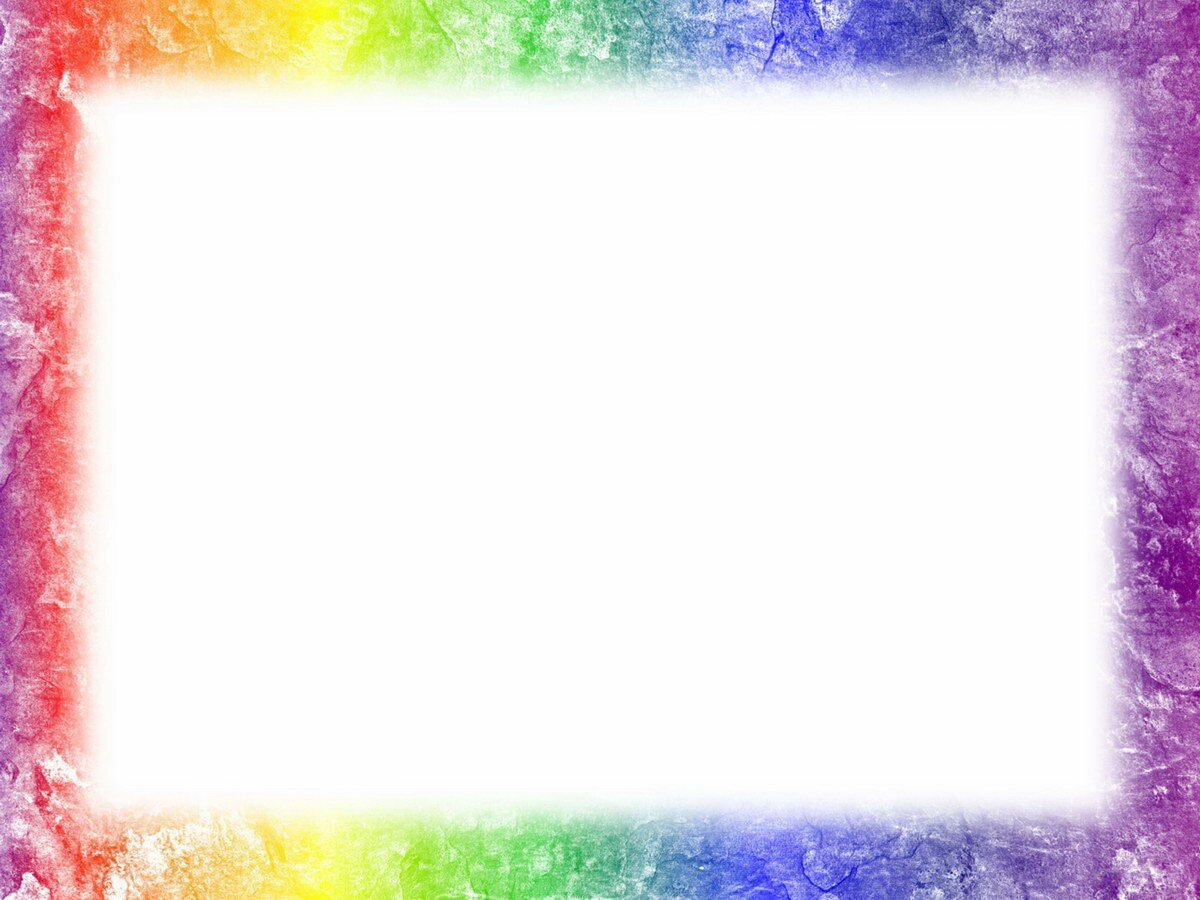 Вывод:Данный проект – целенаправленная системная работа по приобщению детей к духовно-нравственным ценностям.В ходе проекта у детей закрепились нравственные чувства: доброта, отзывчивость, бережное отношение и внимание друг к другу и маме, как к самому близкому и родному человеку.Дети узнали об истории праздника, о роли мамы в жизни человека. Развили свои творческие способности.Повысилась активность родителей по этой темеСписок используемых ресурсов: Средства массовой информации – интернет; Произведения отечественных детских писателей.
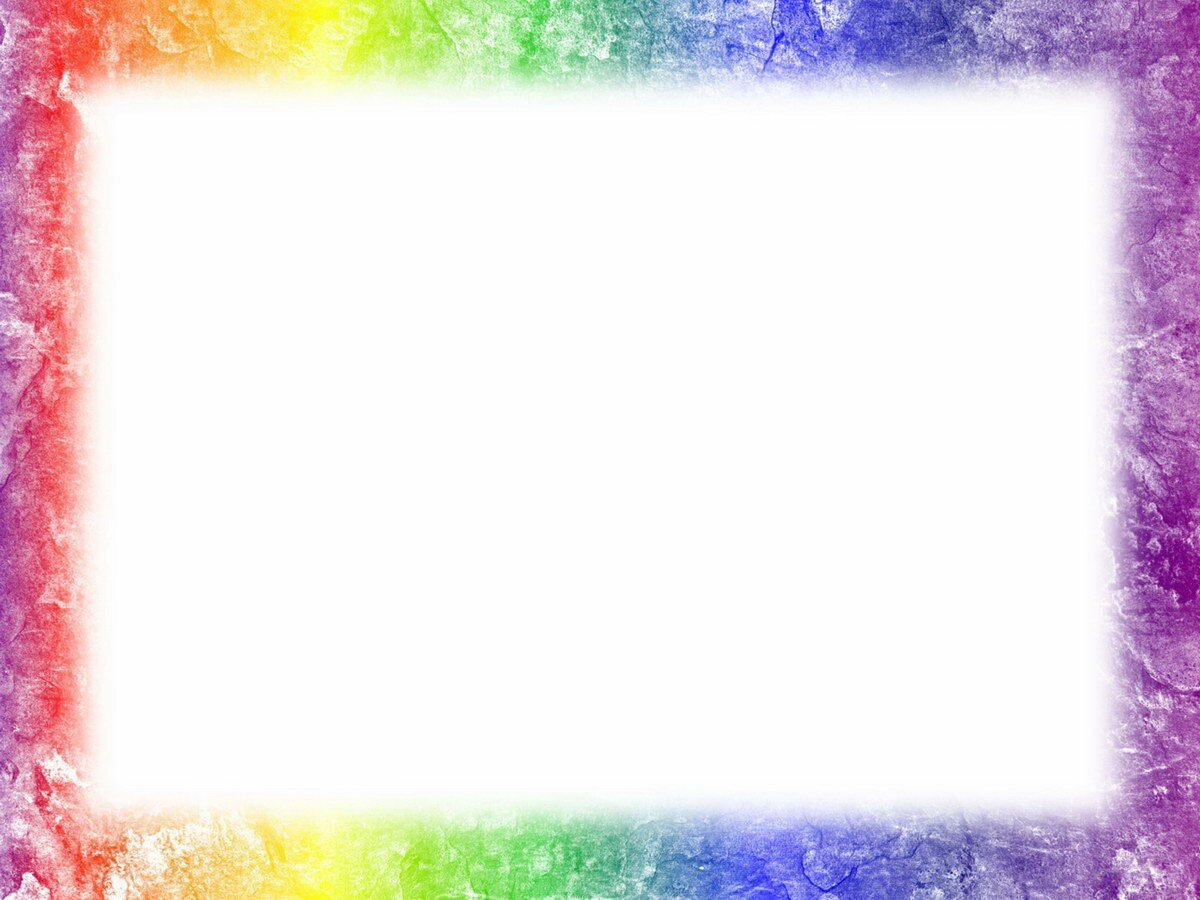 Фотоотчёт по теме
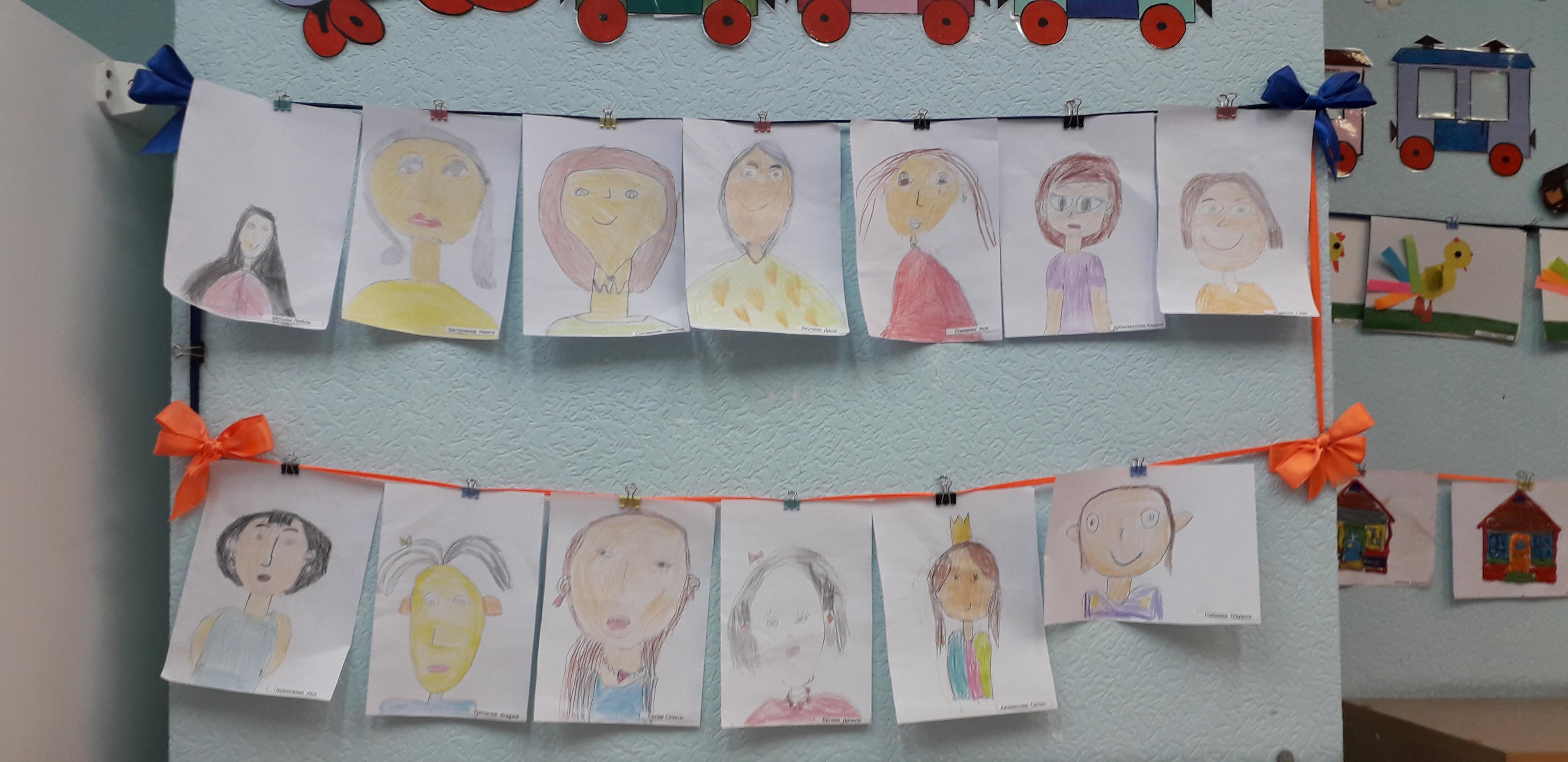 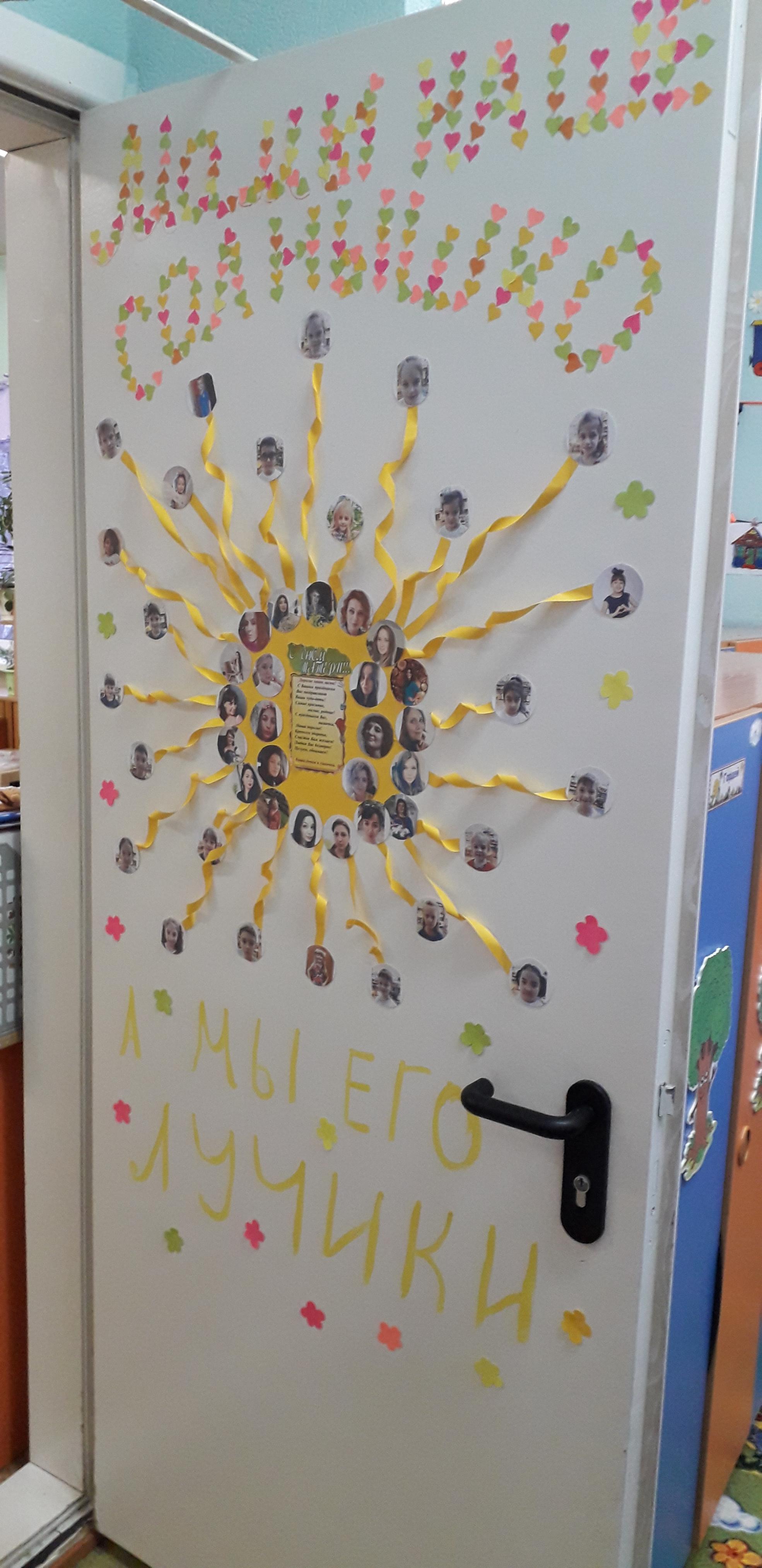 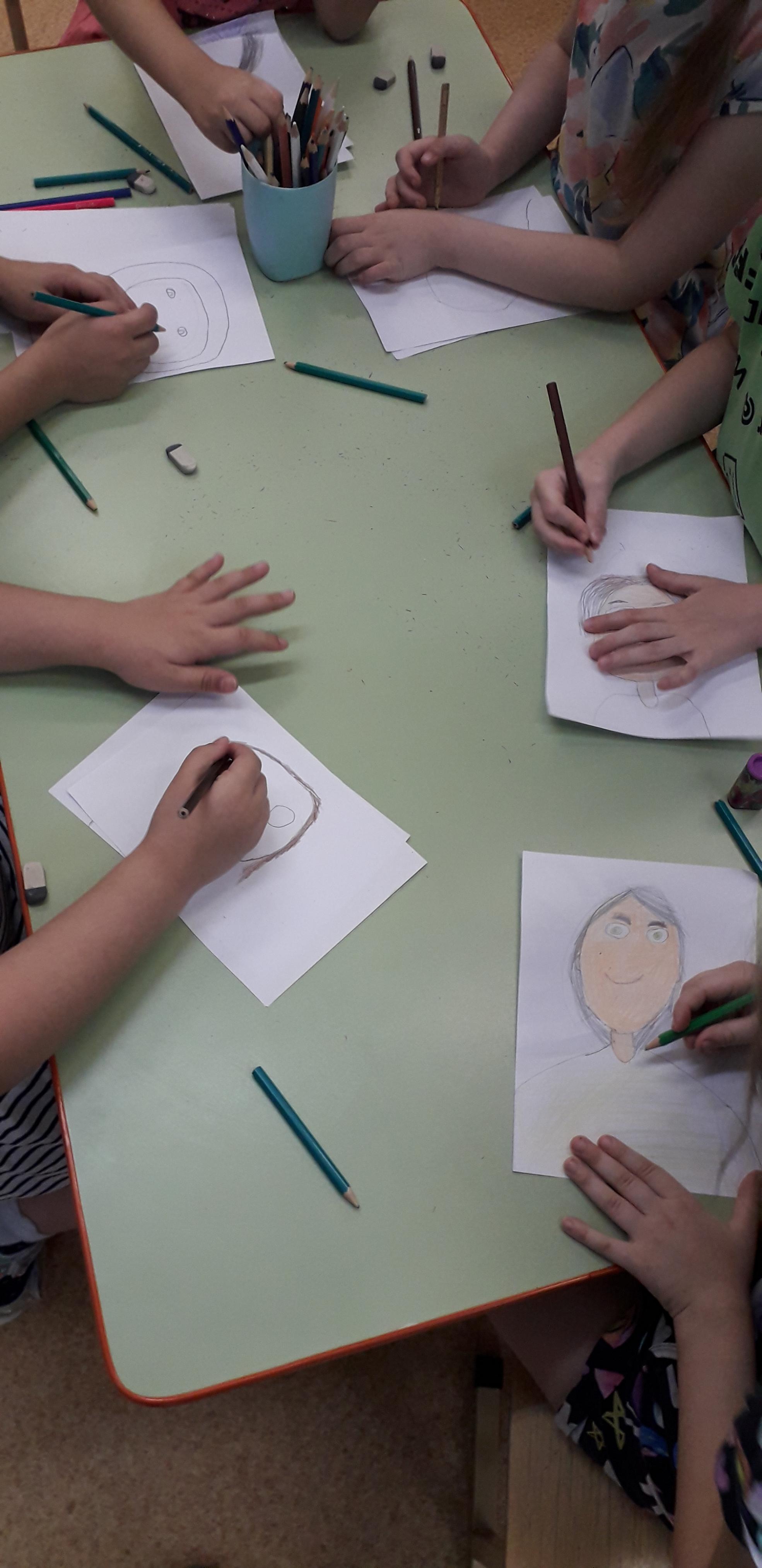 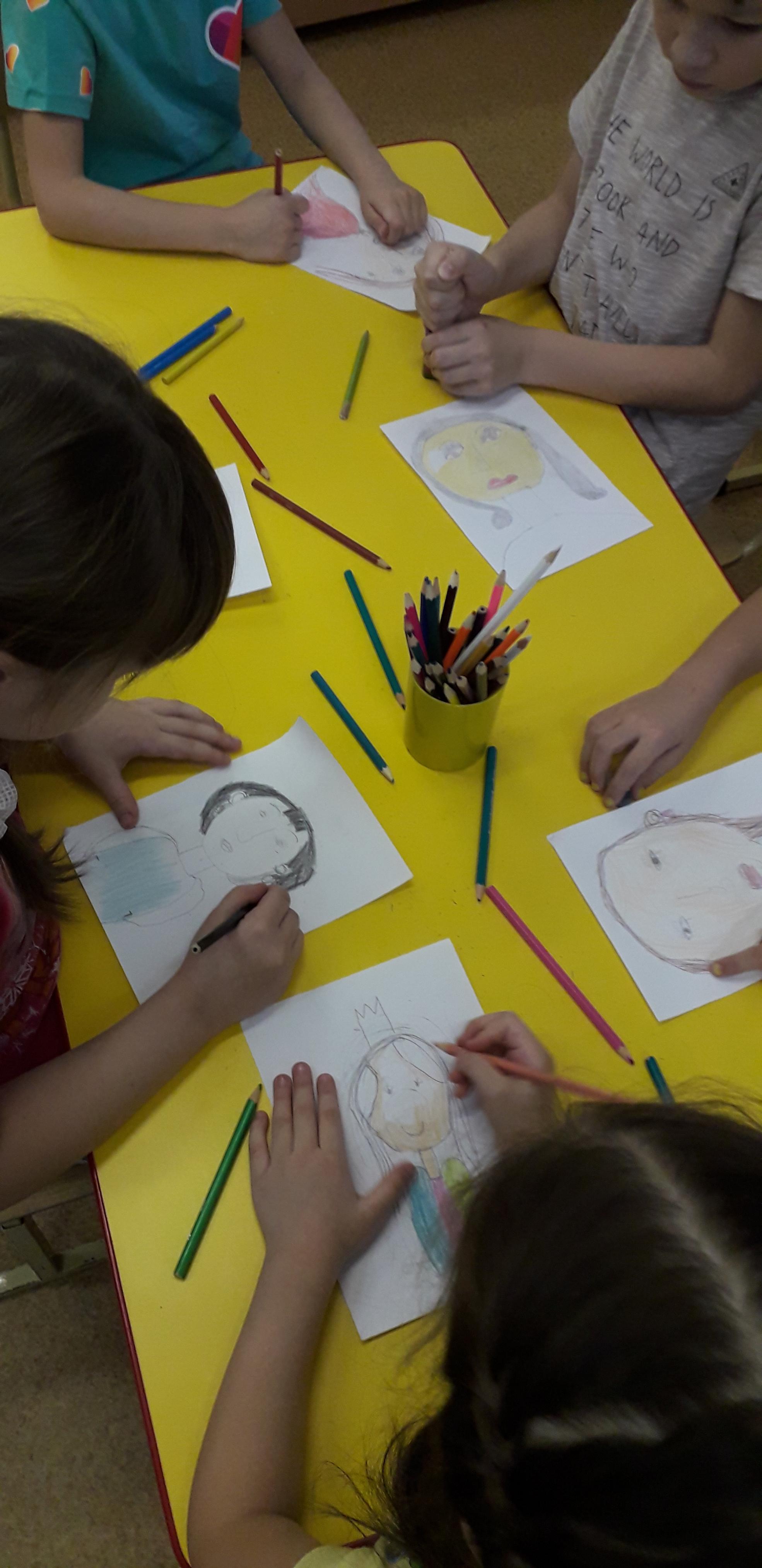 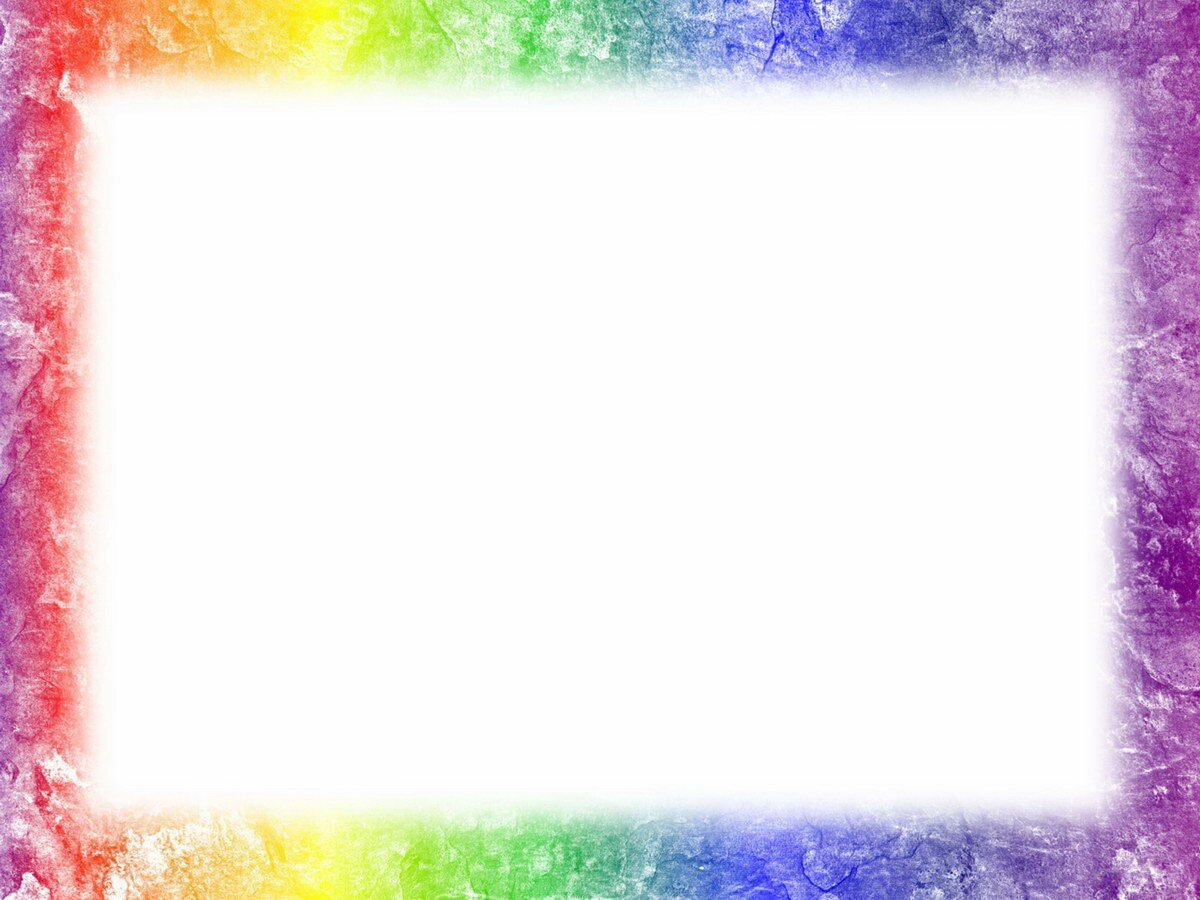 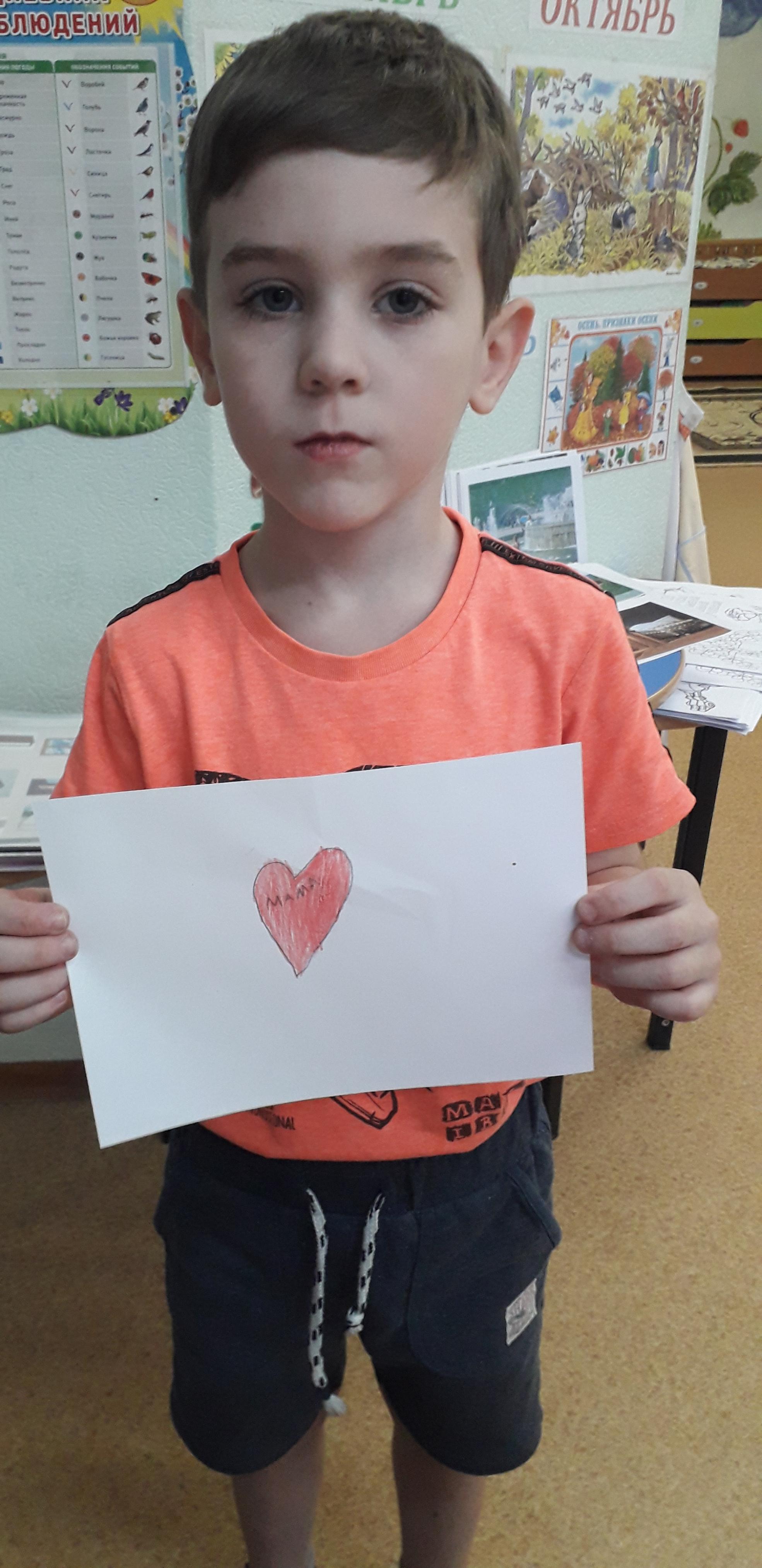 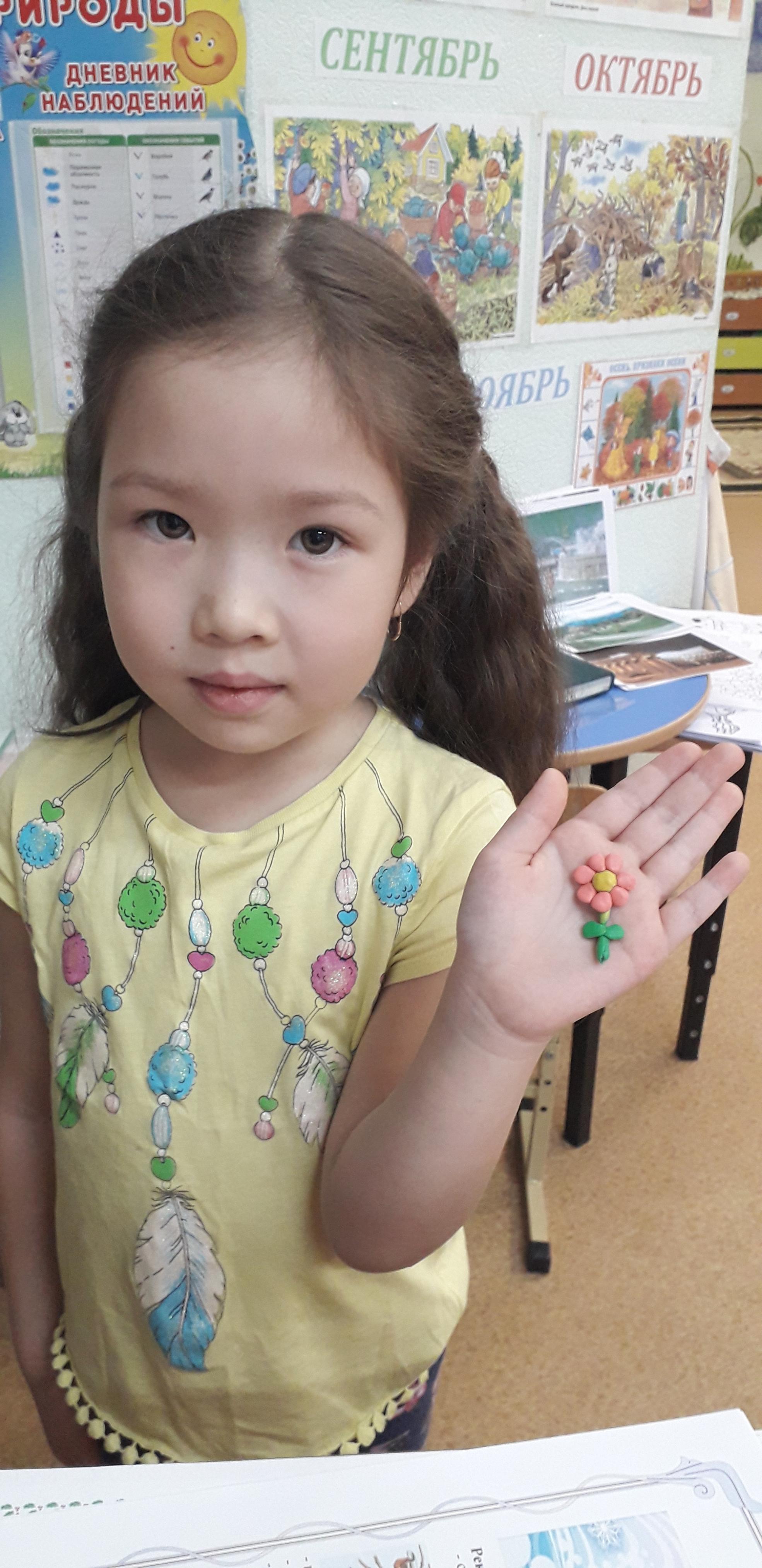 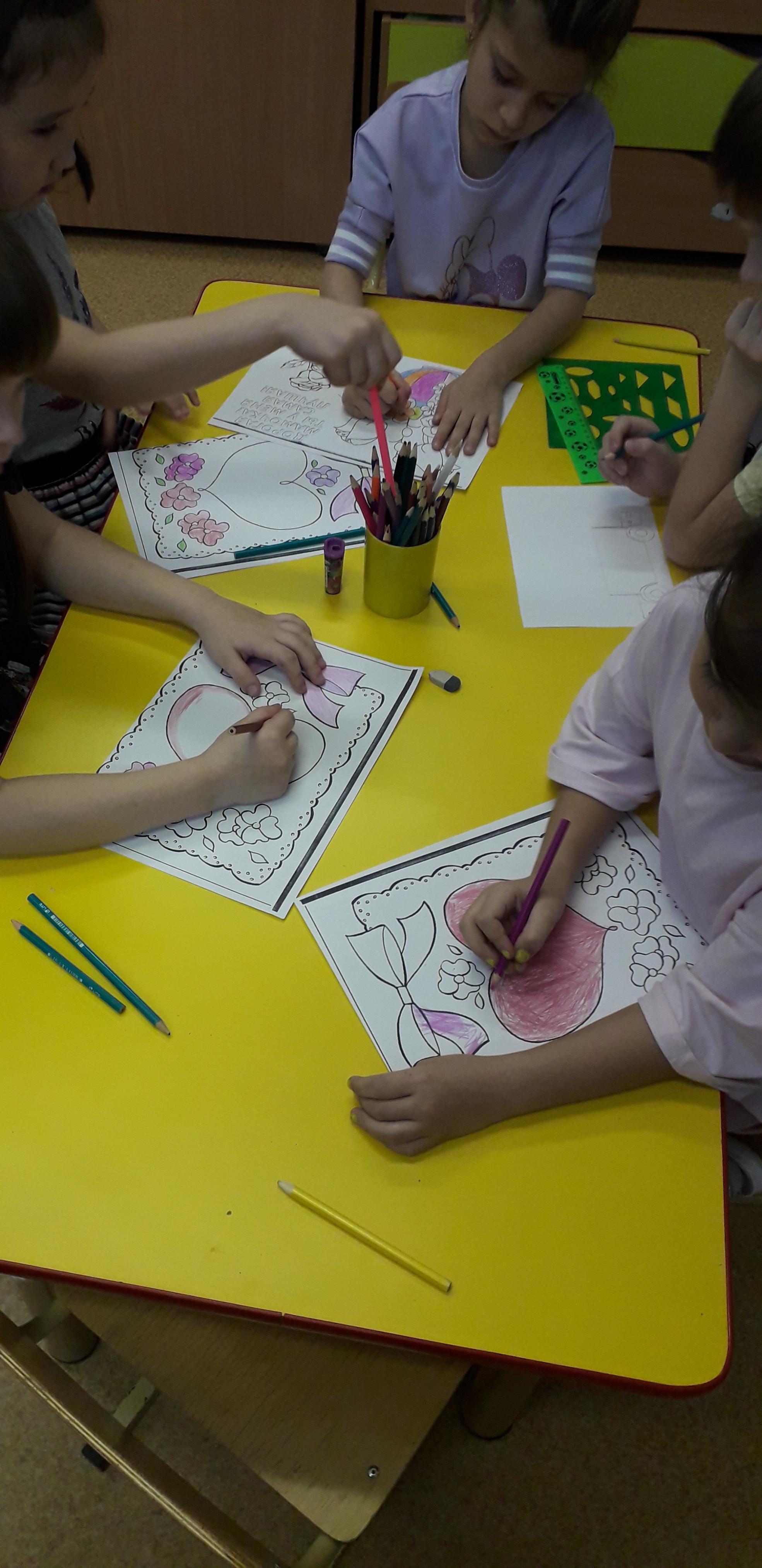 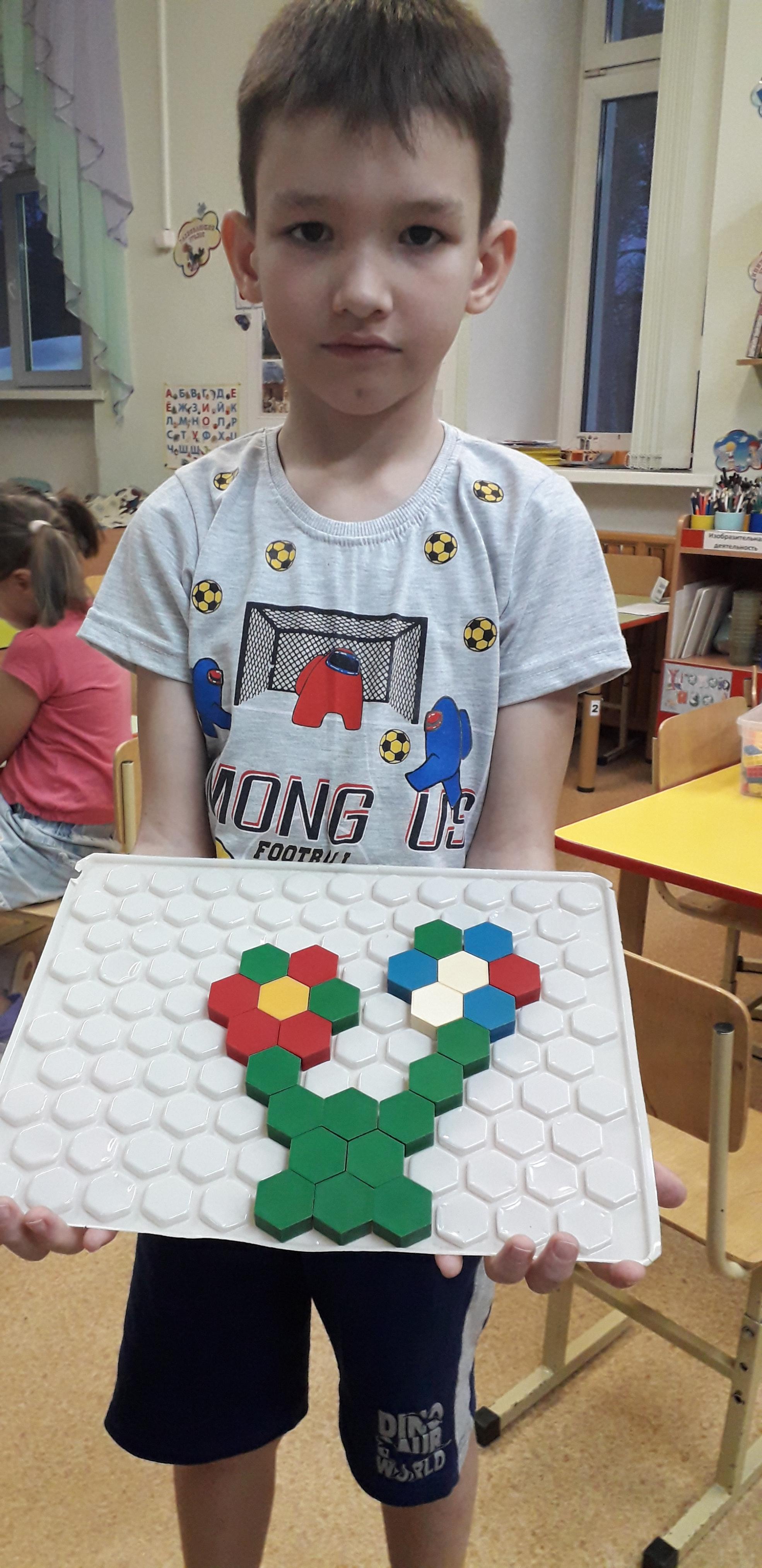 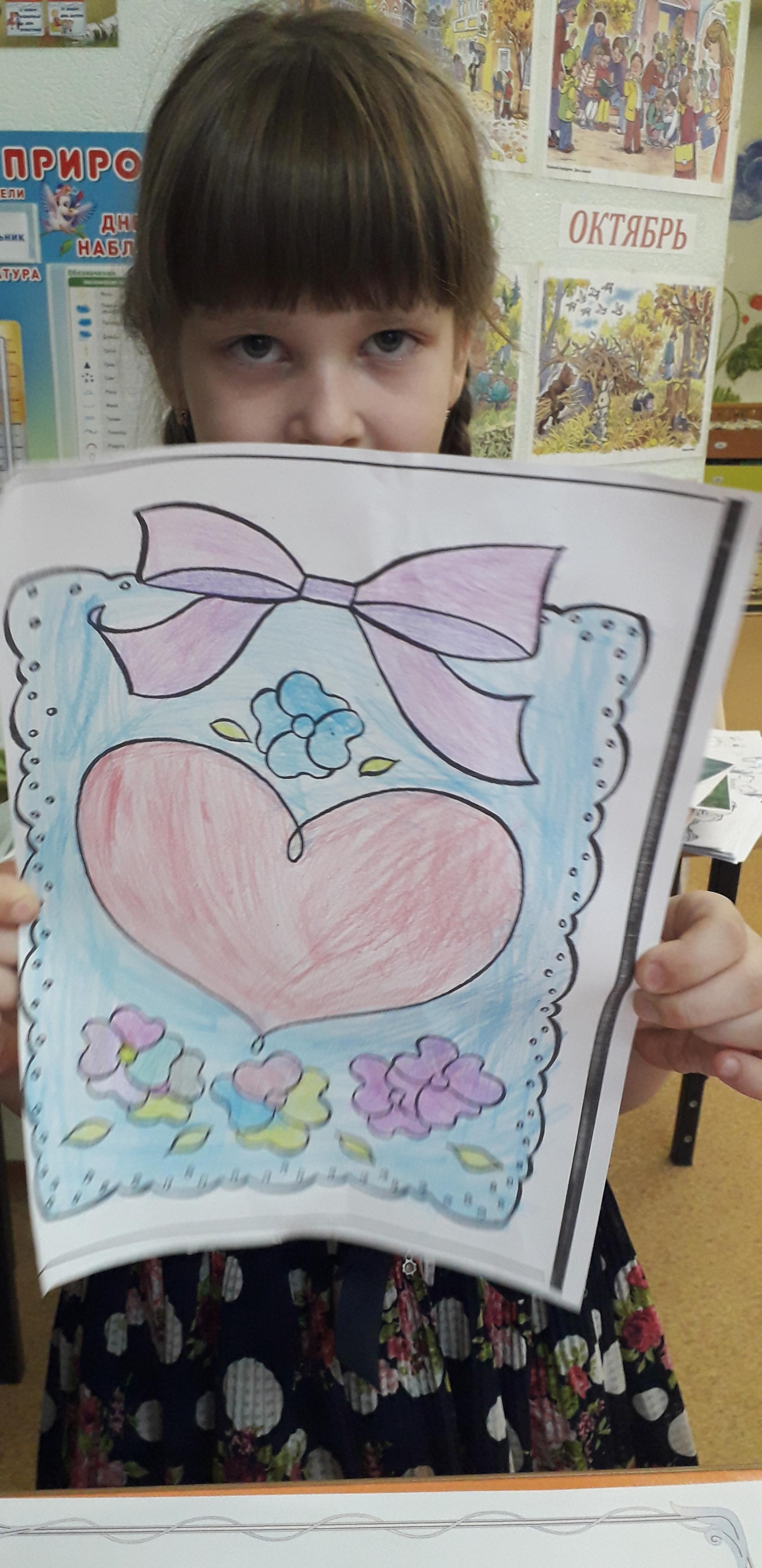 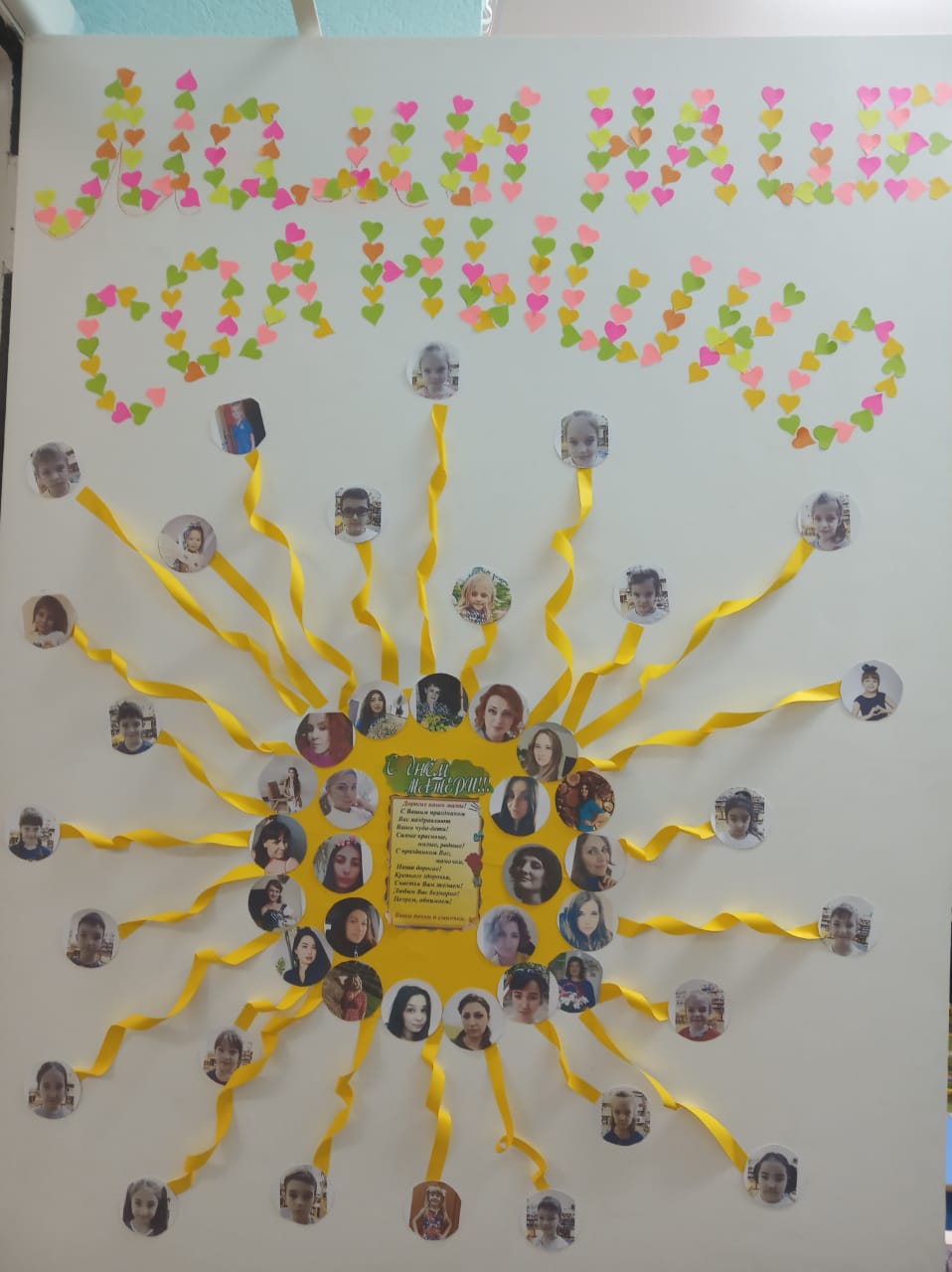 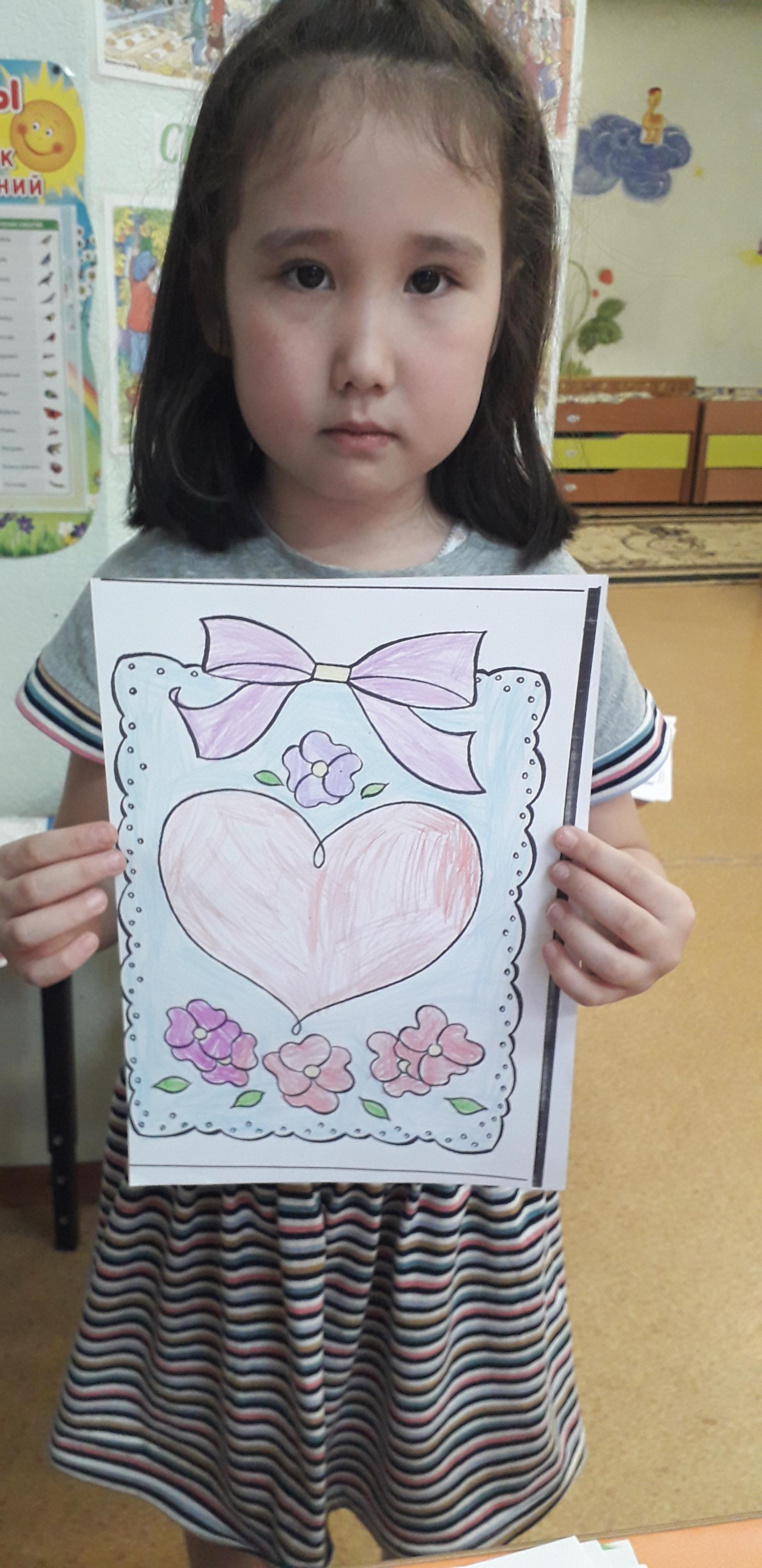 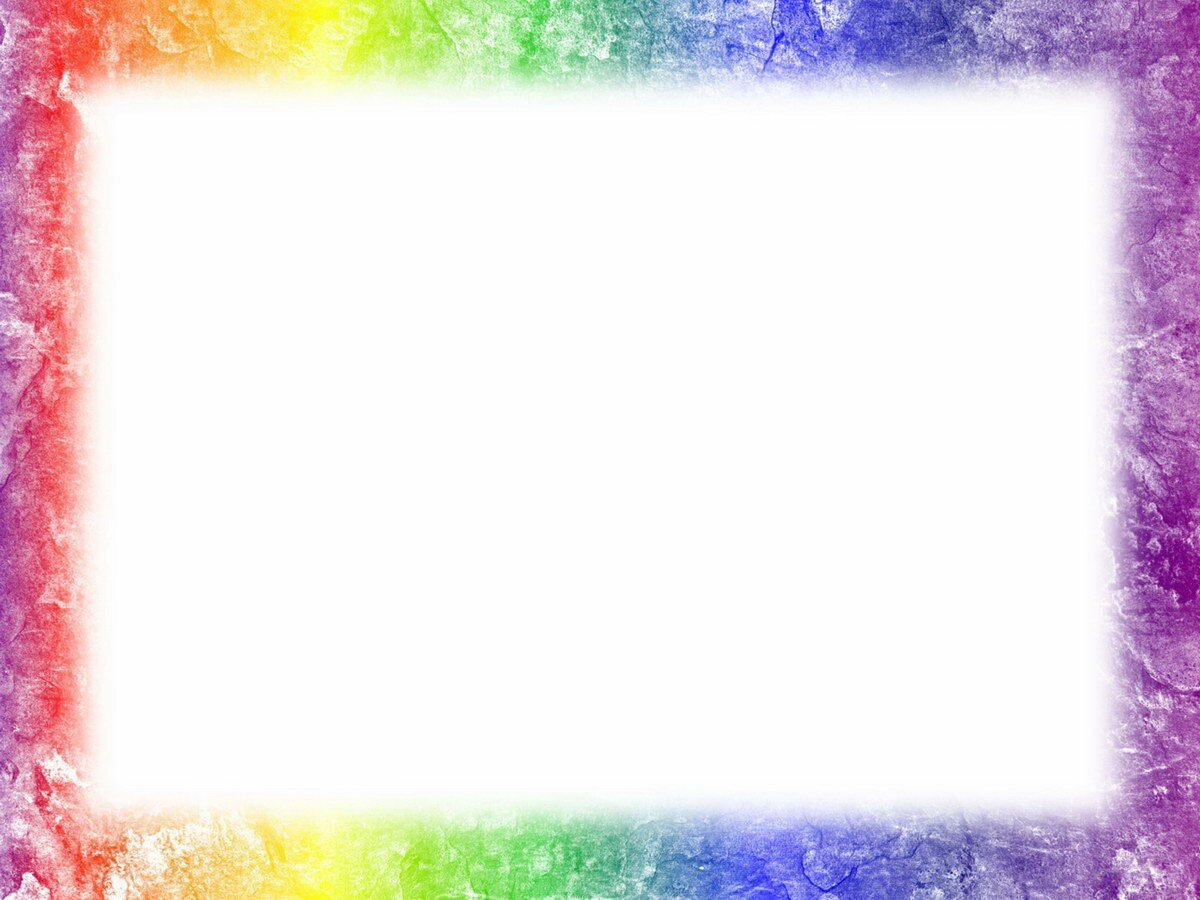 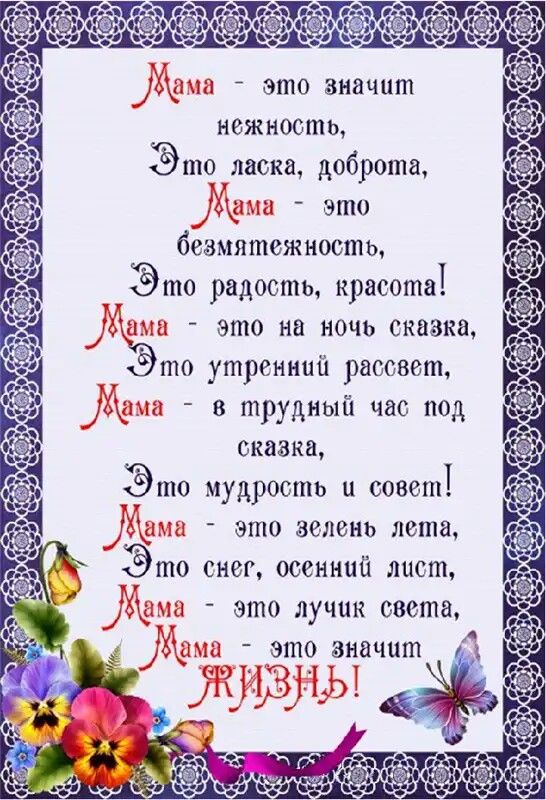 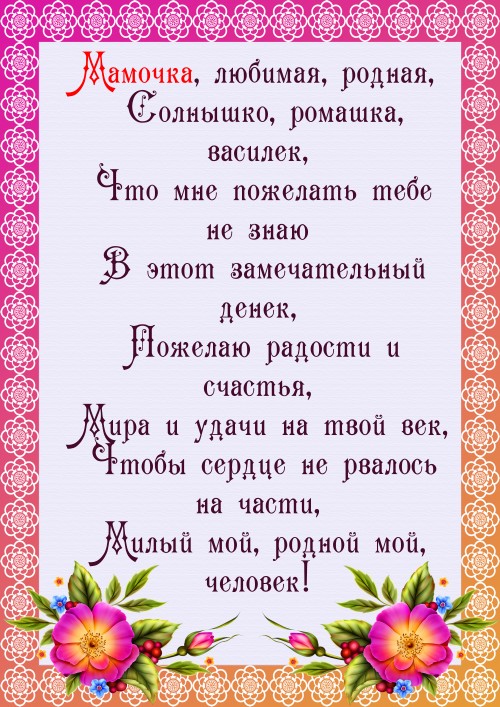 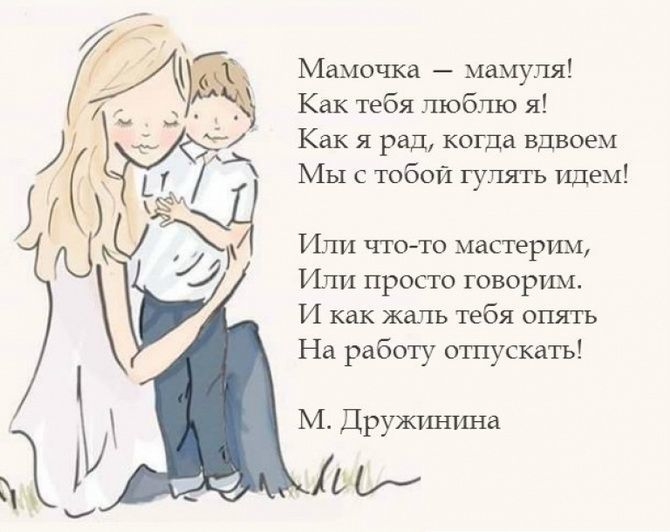 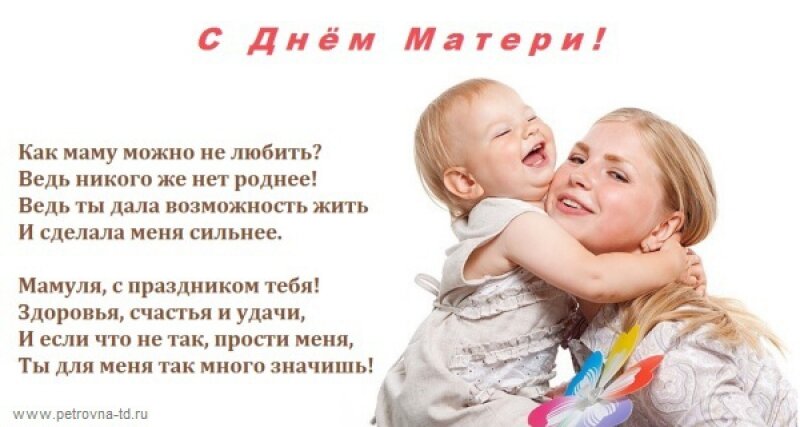 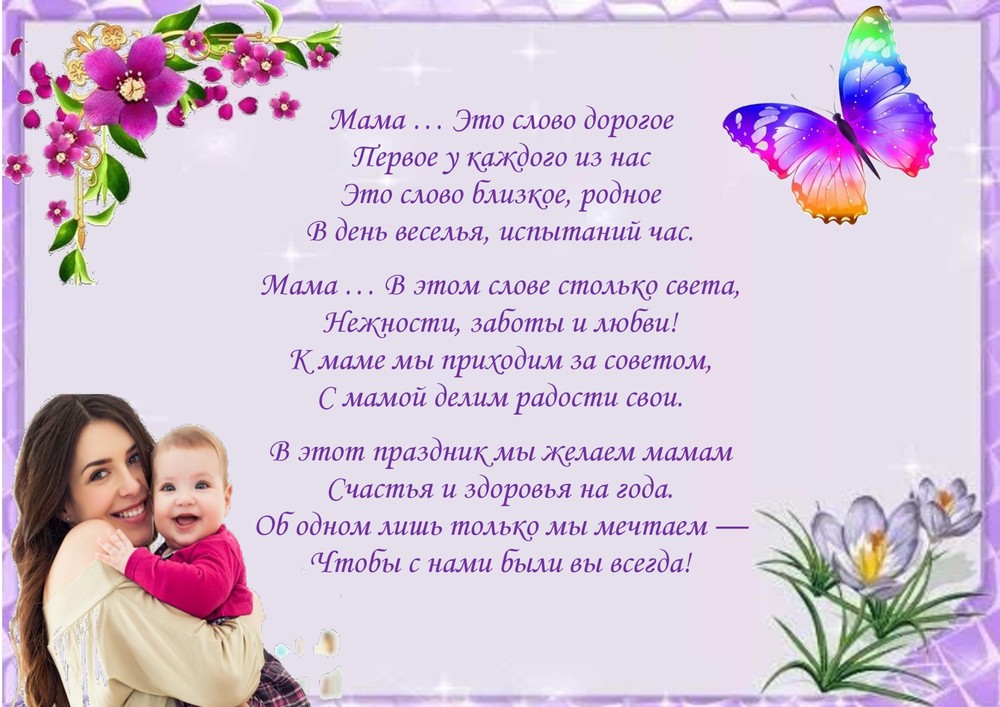 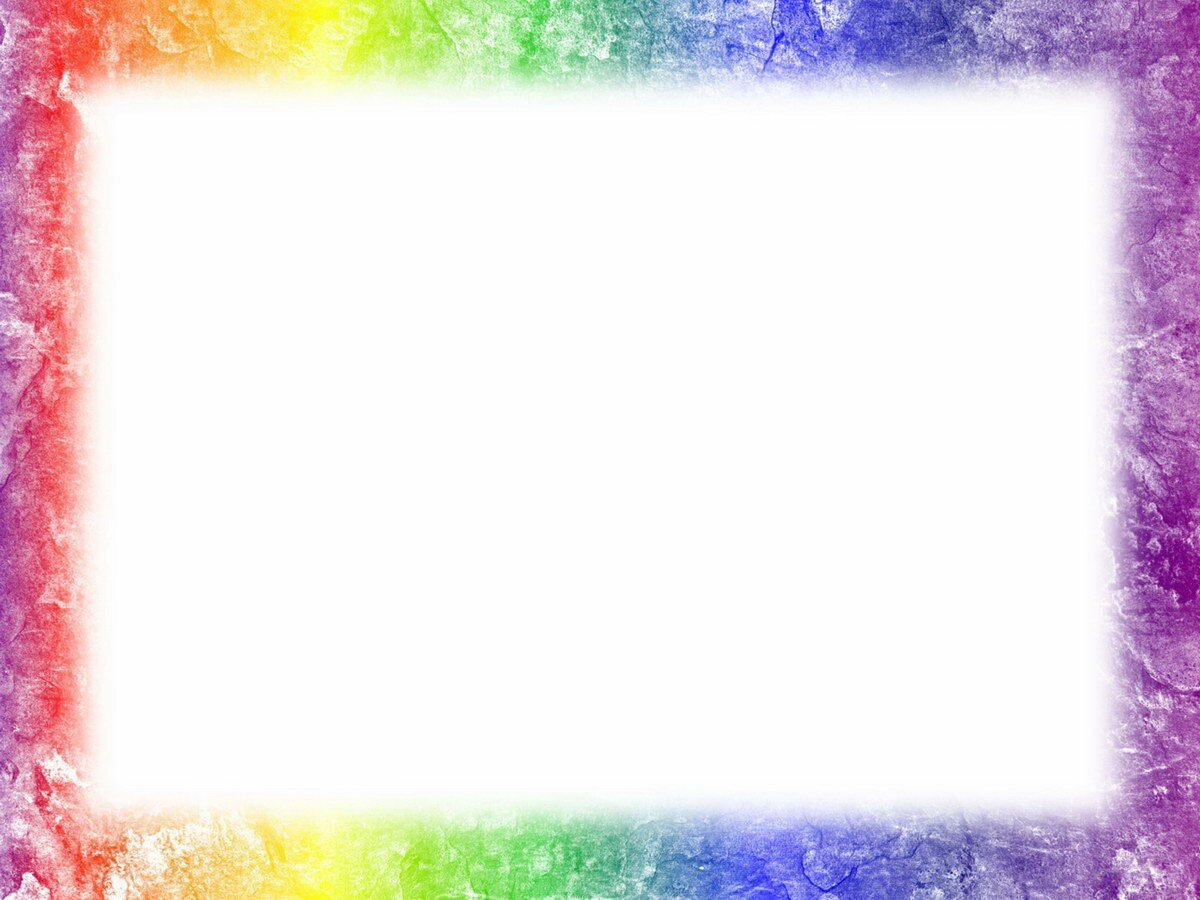 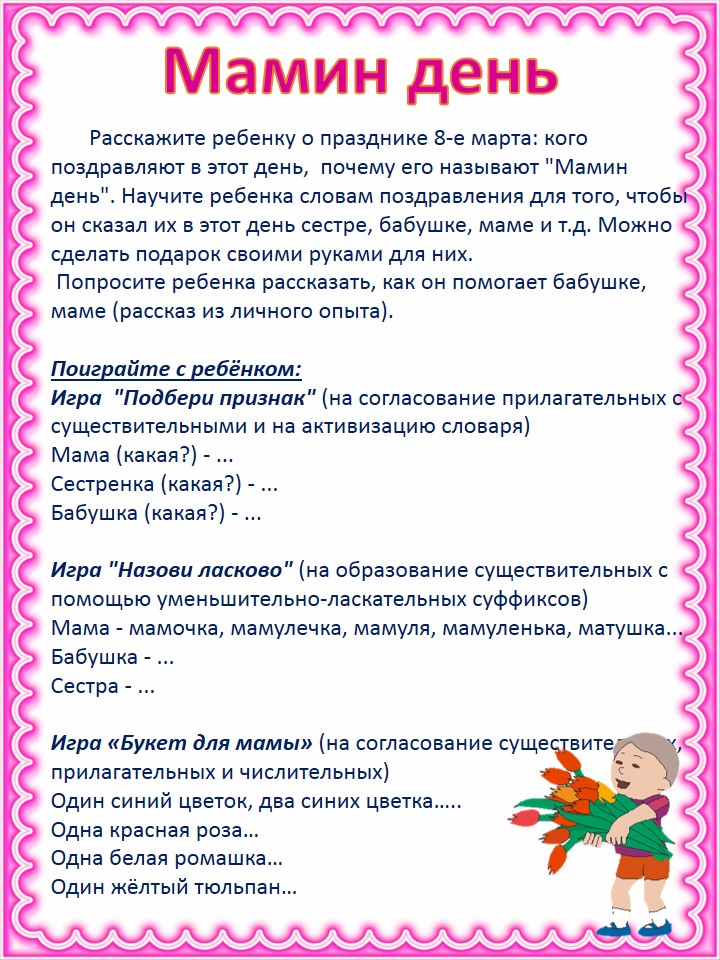 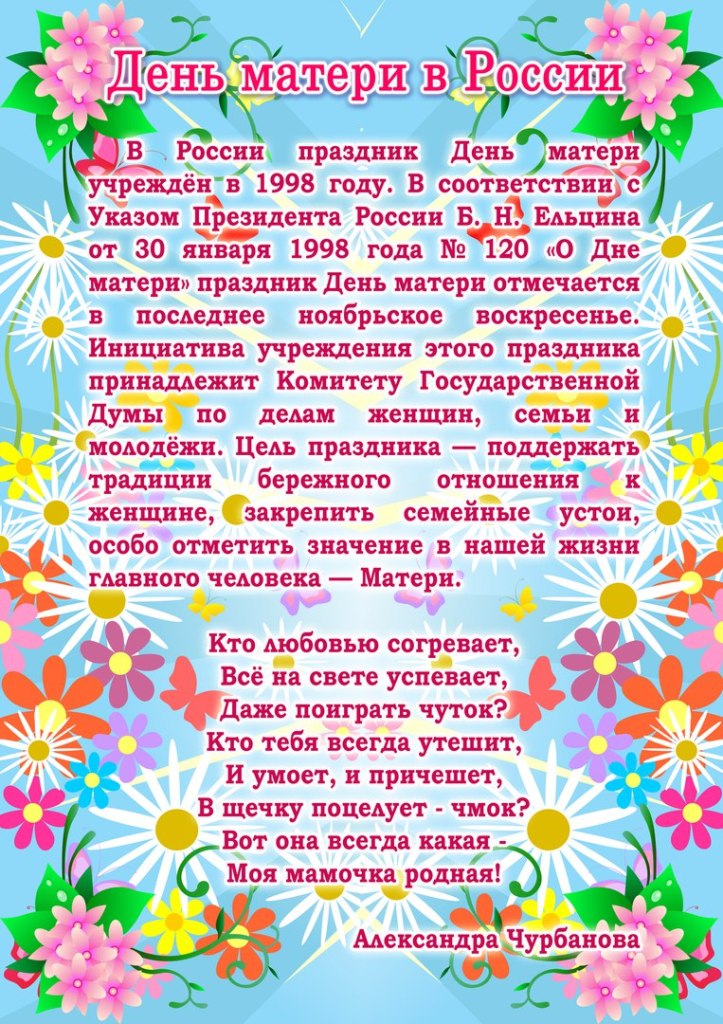 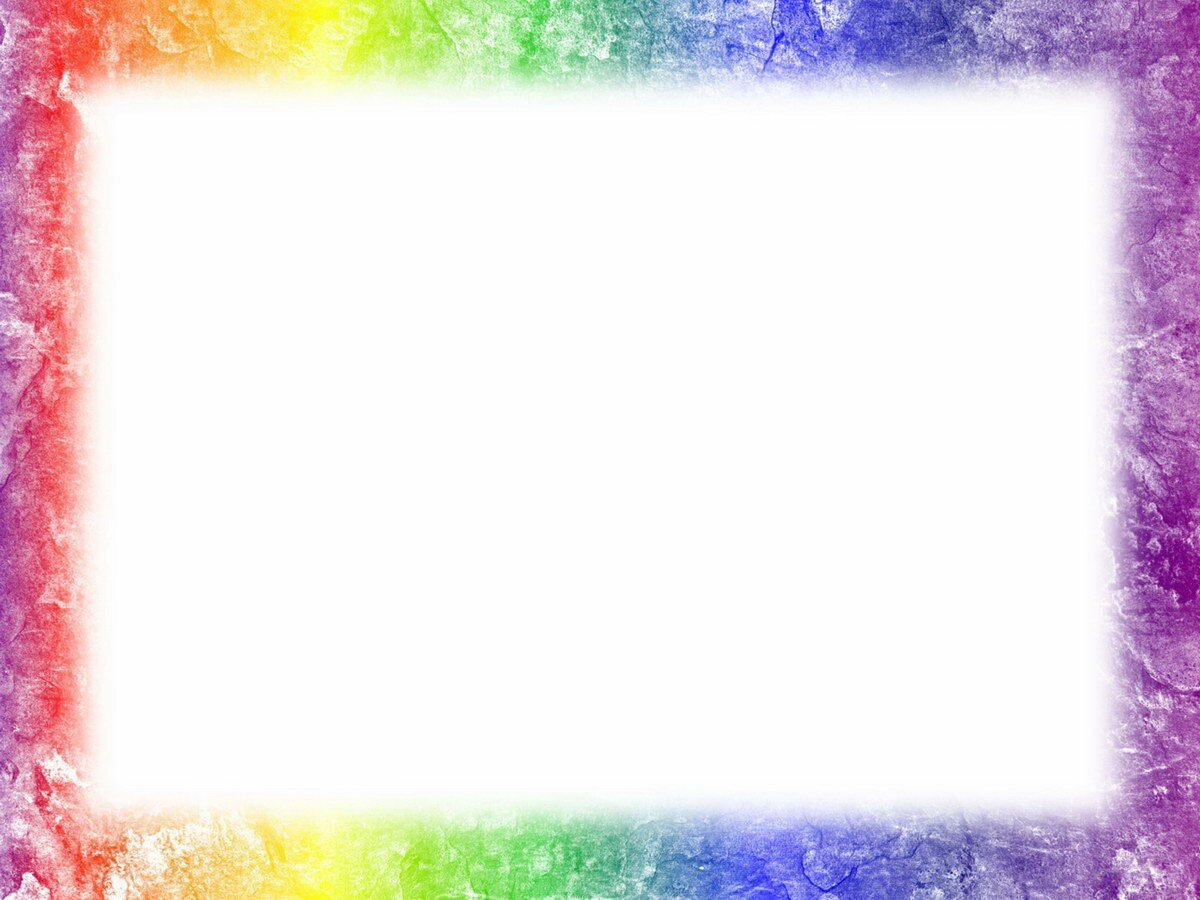 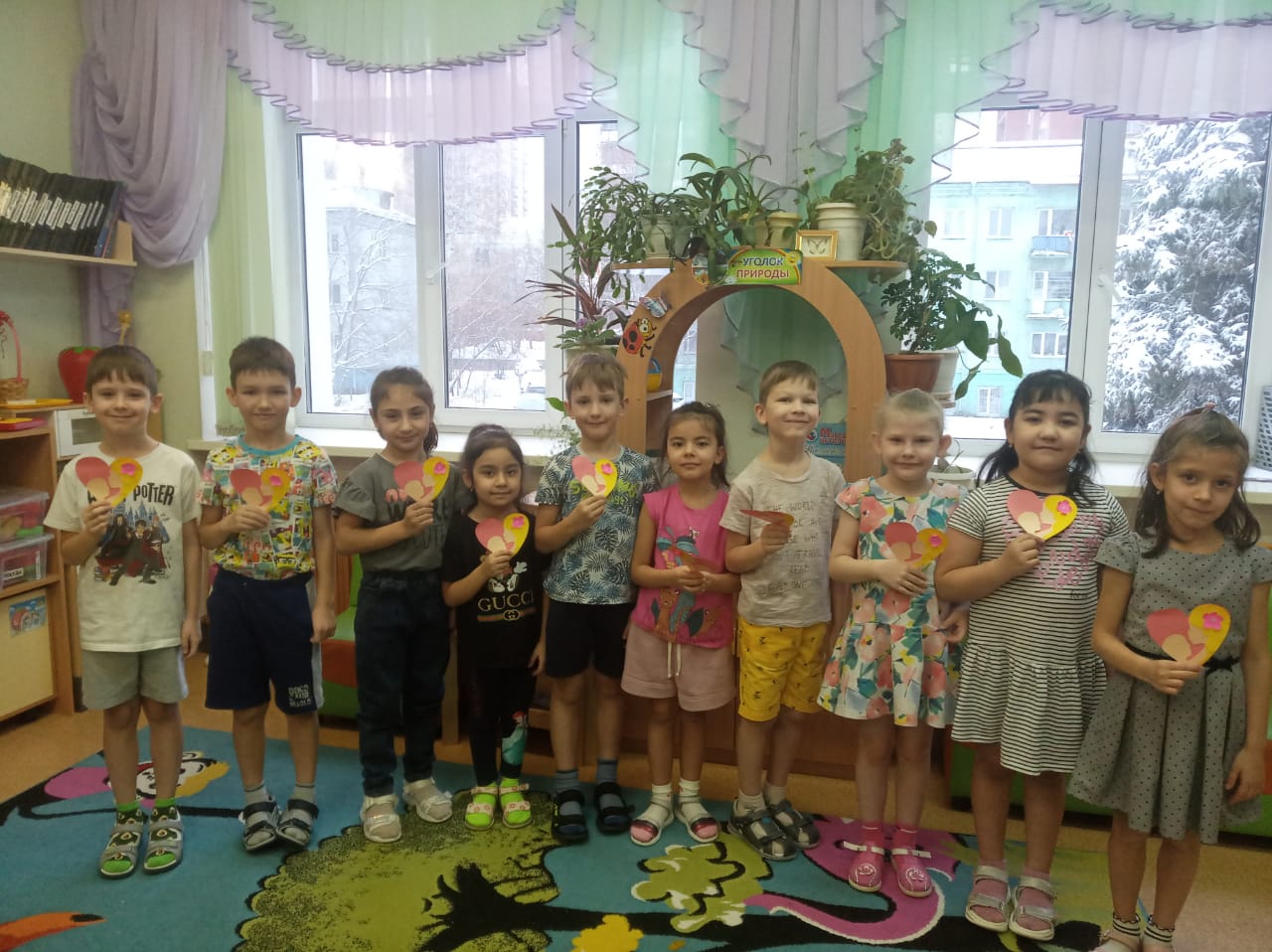 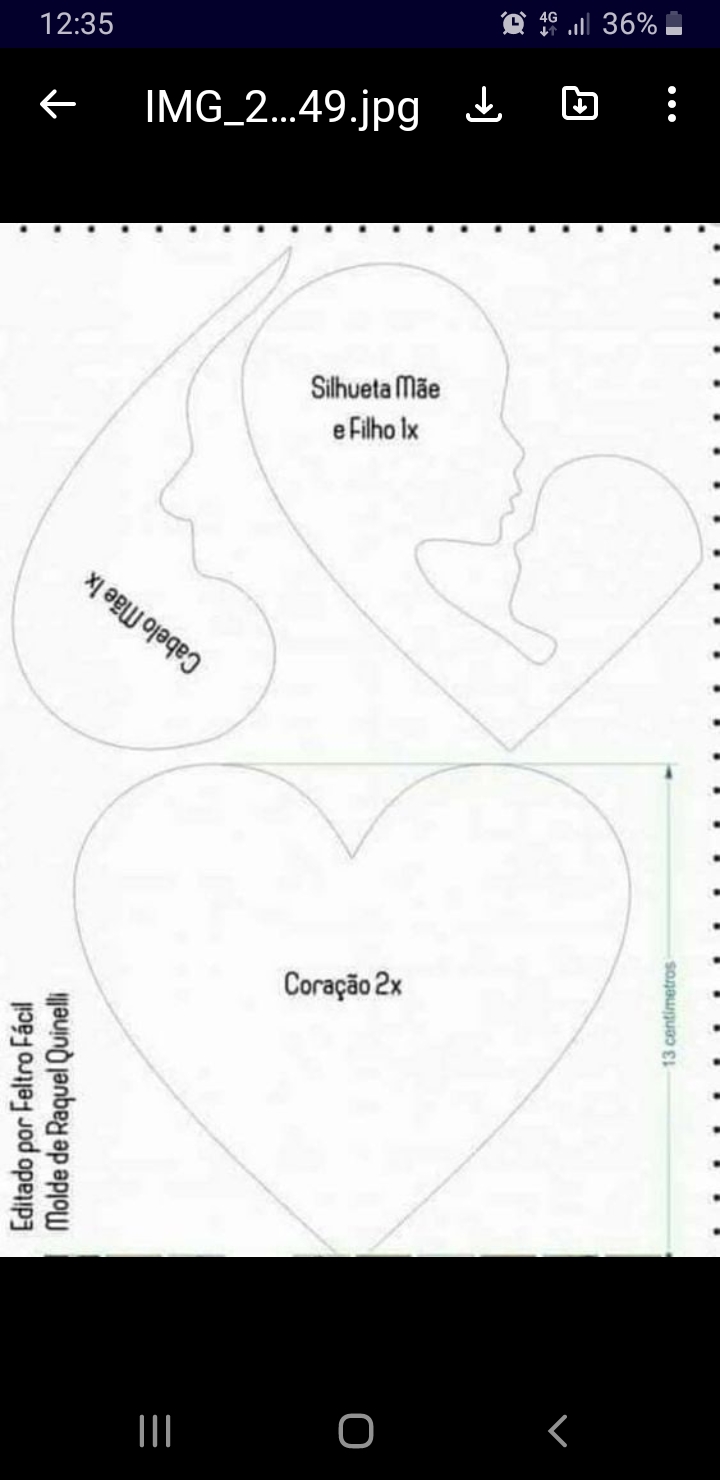 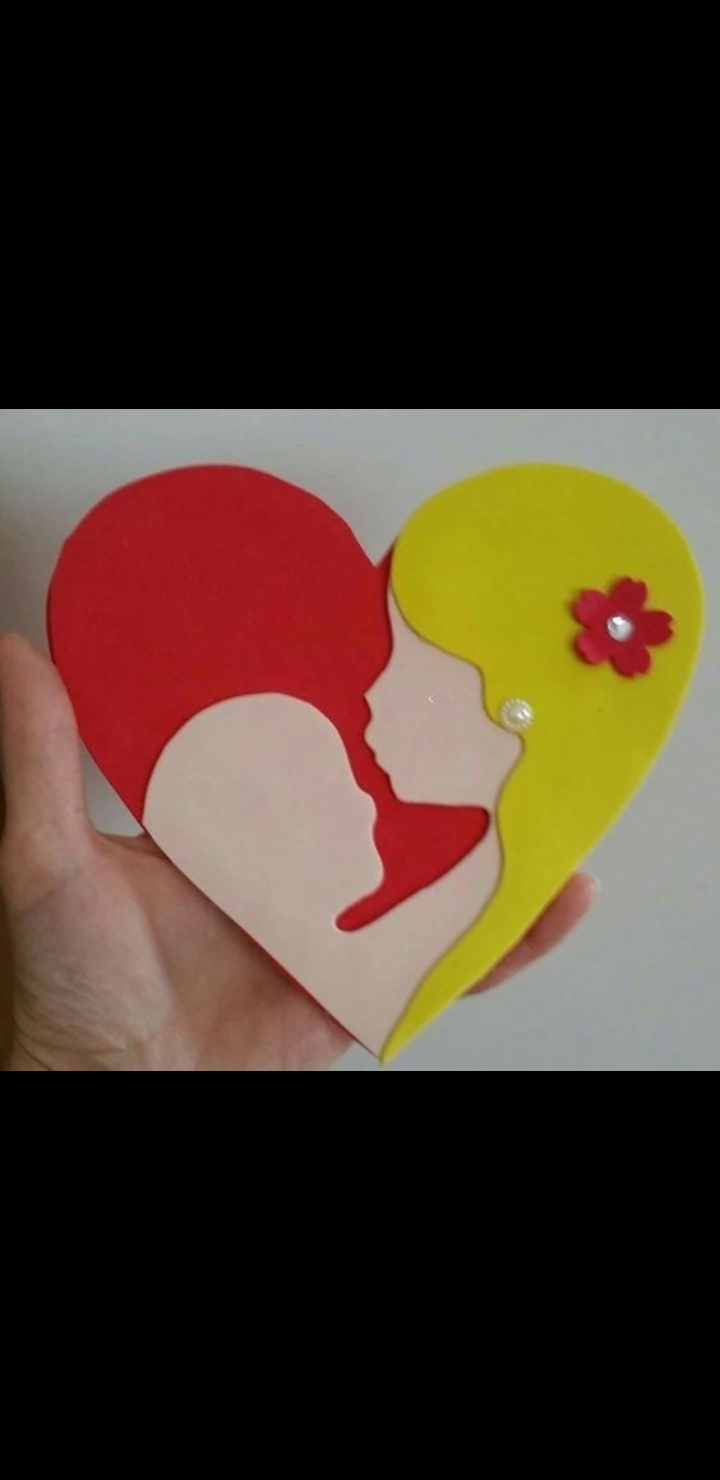 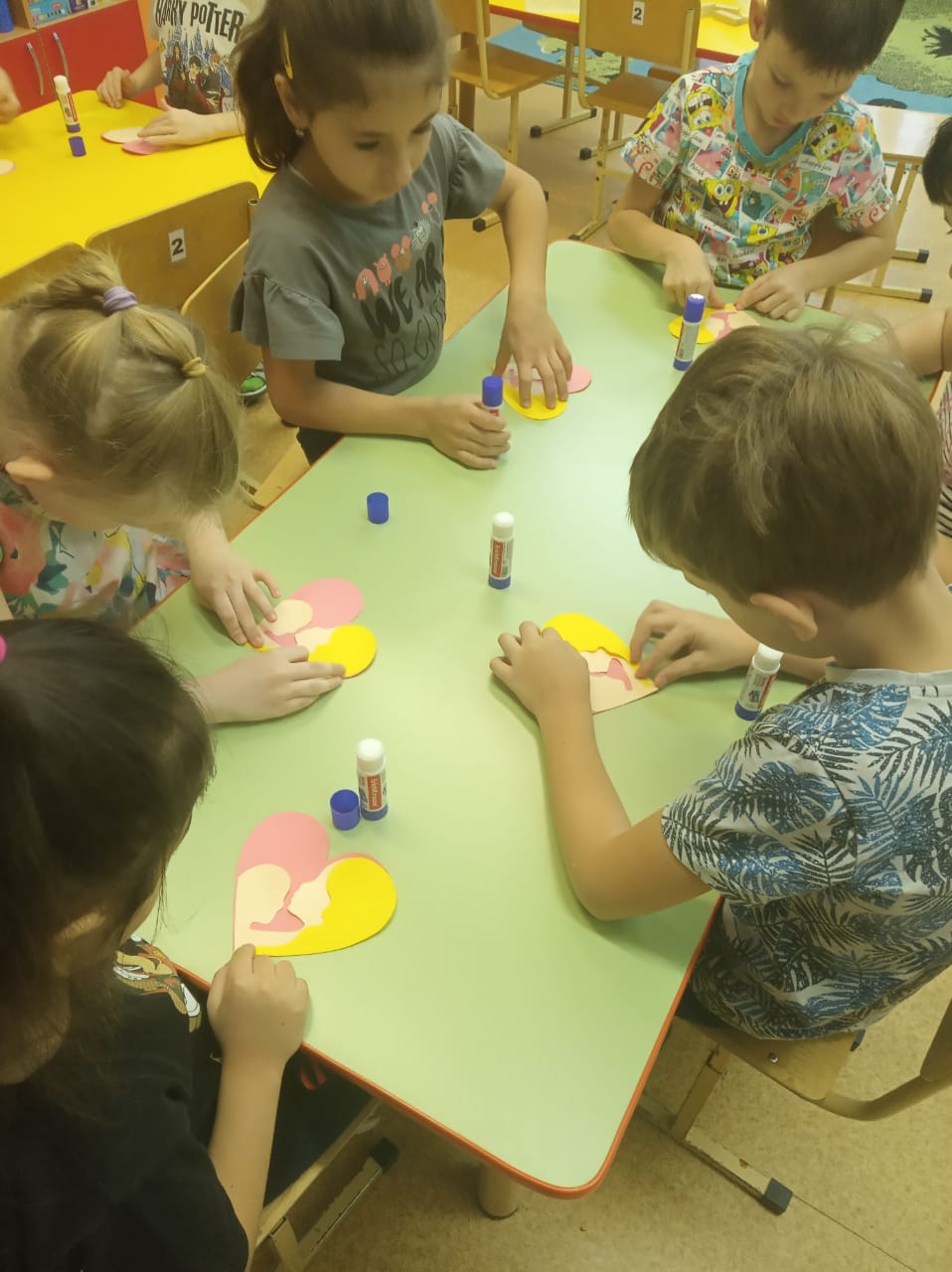 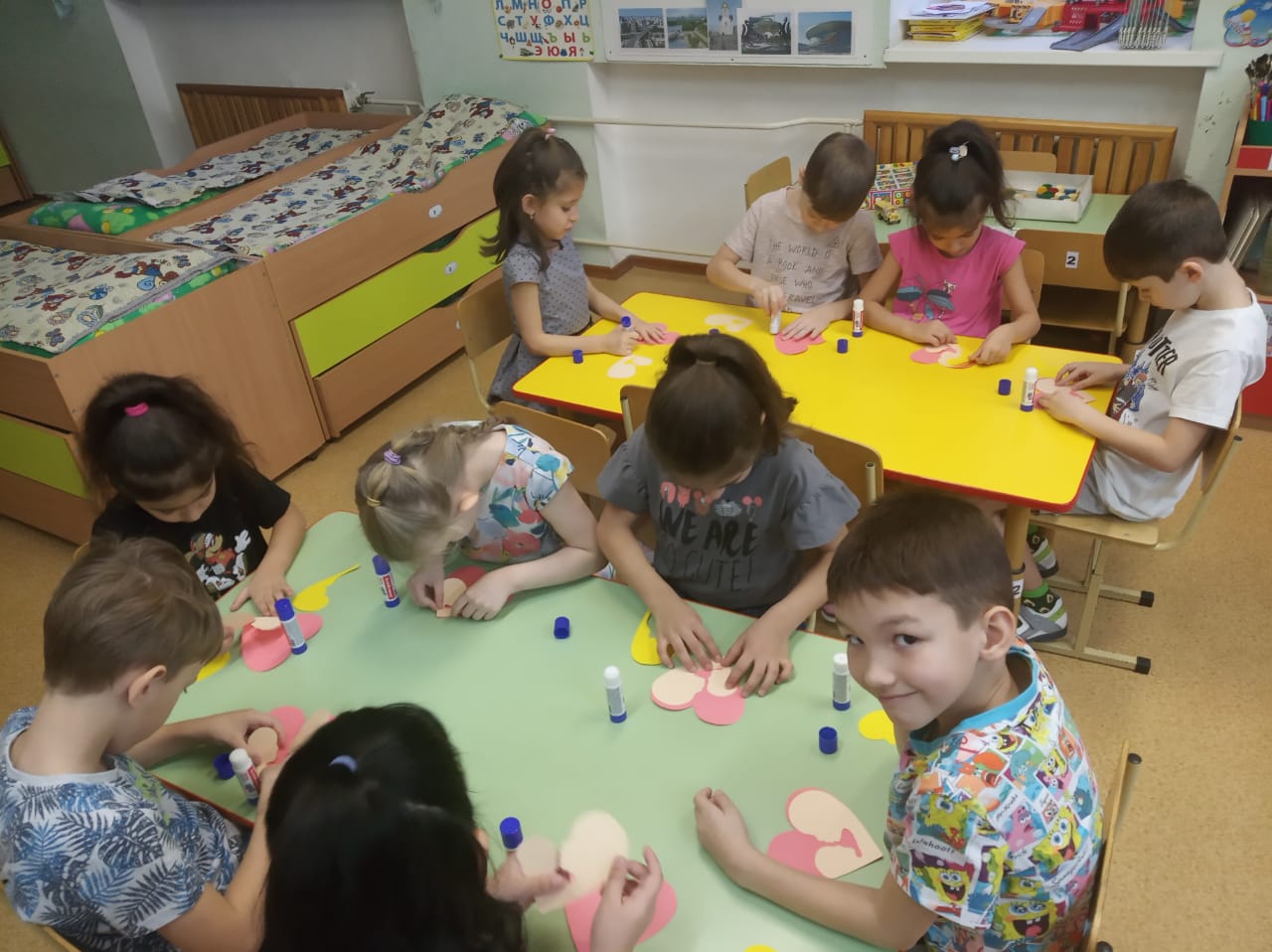 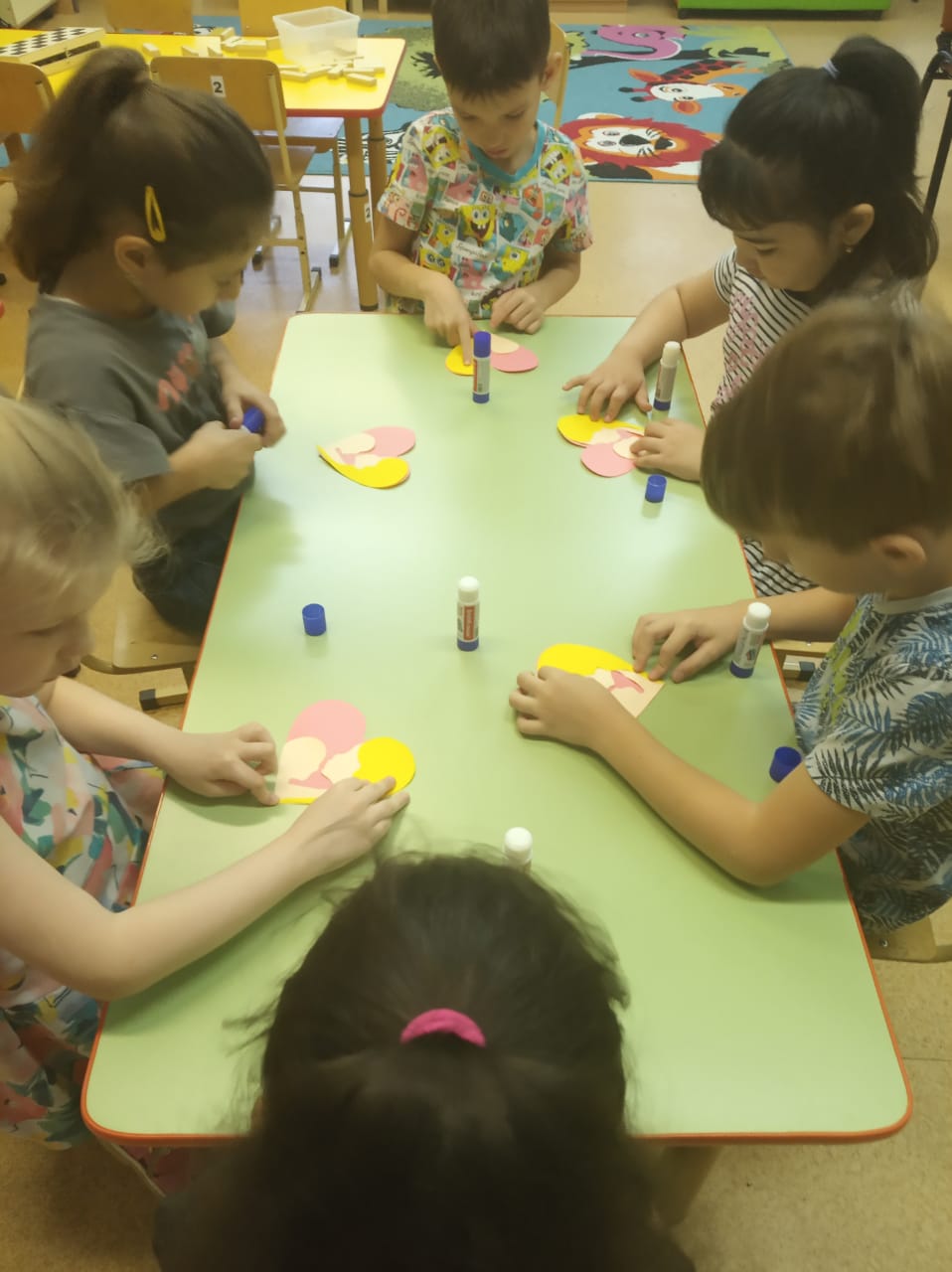 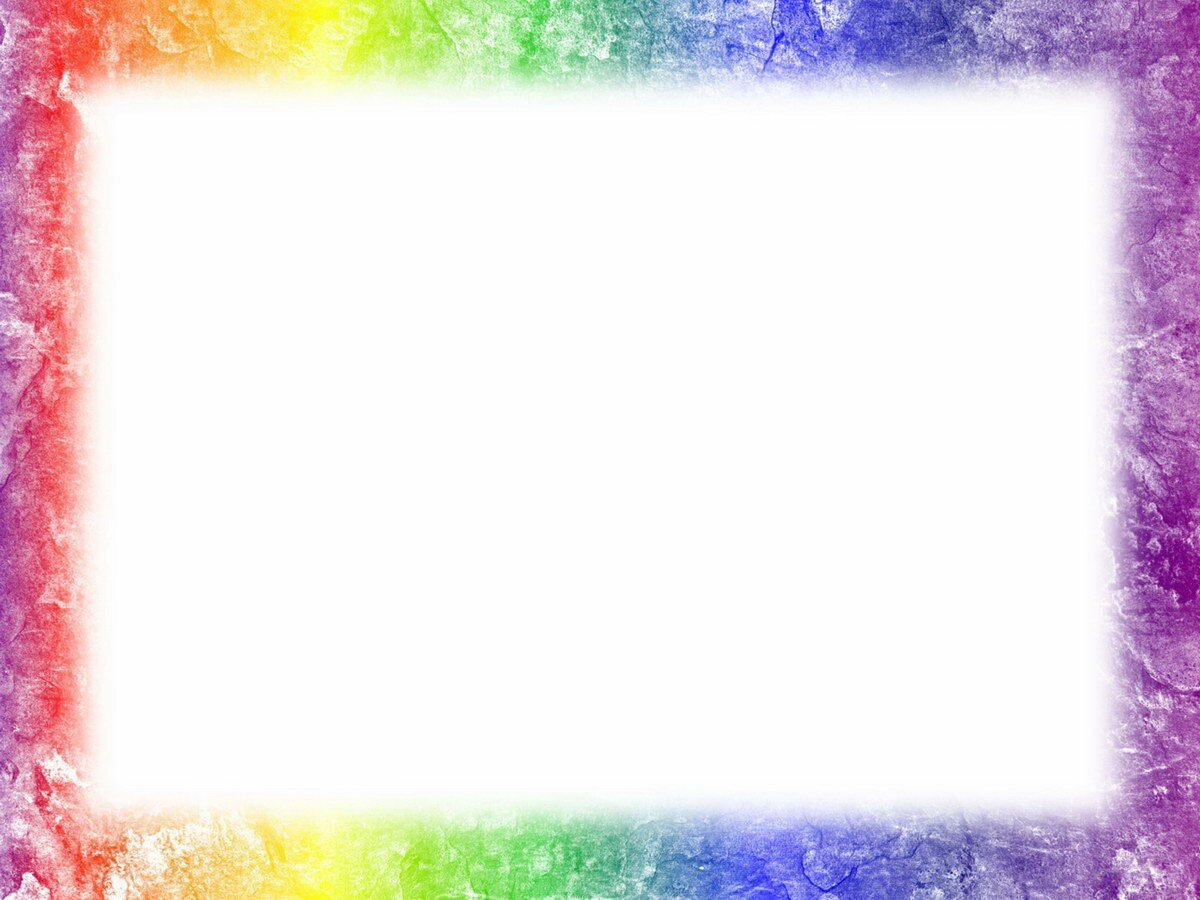 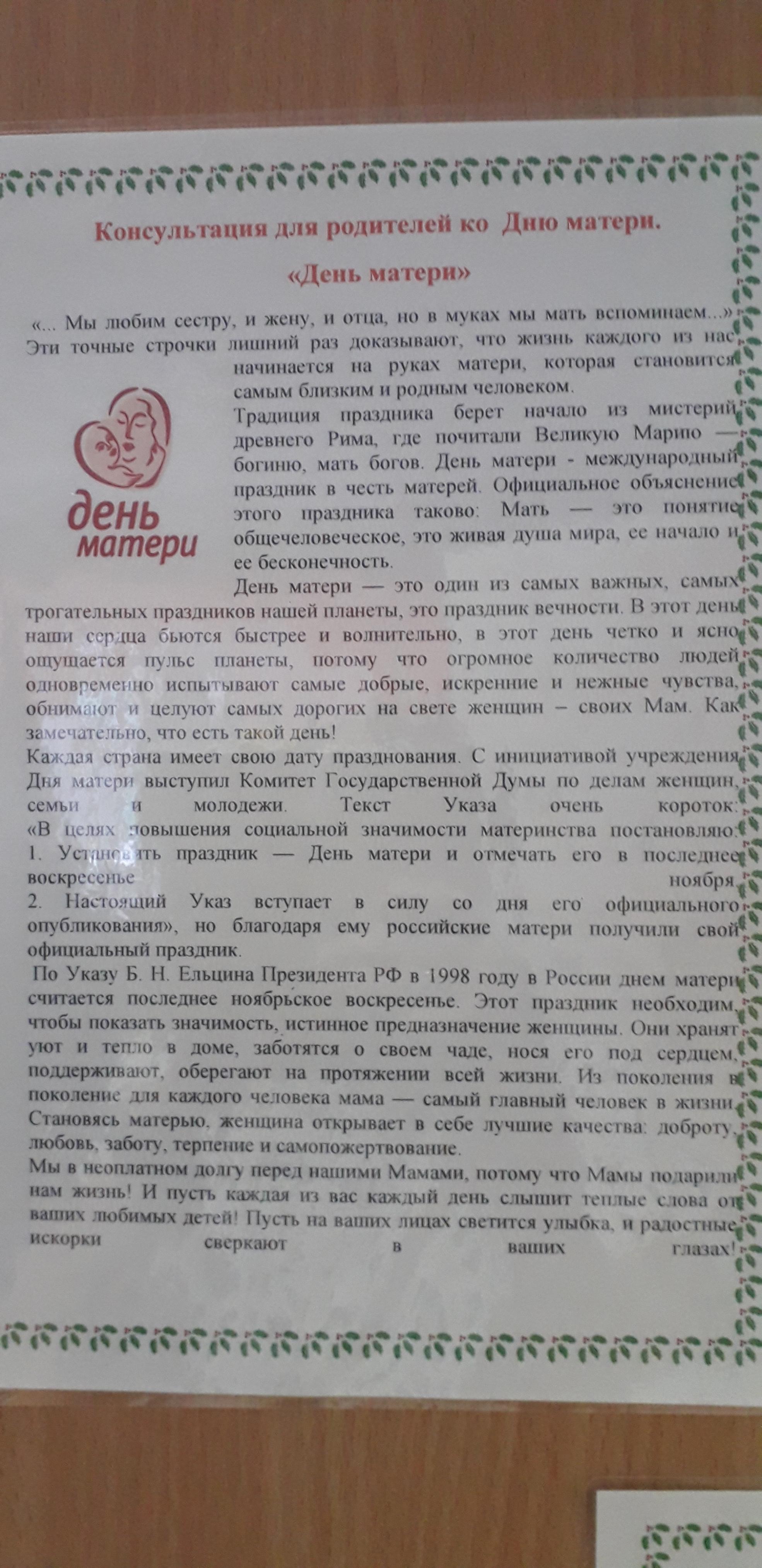 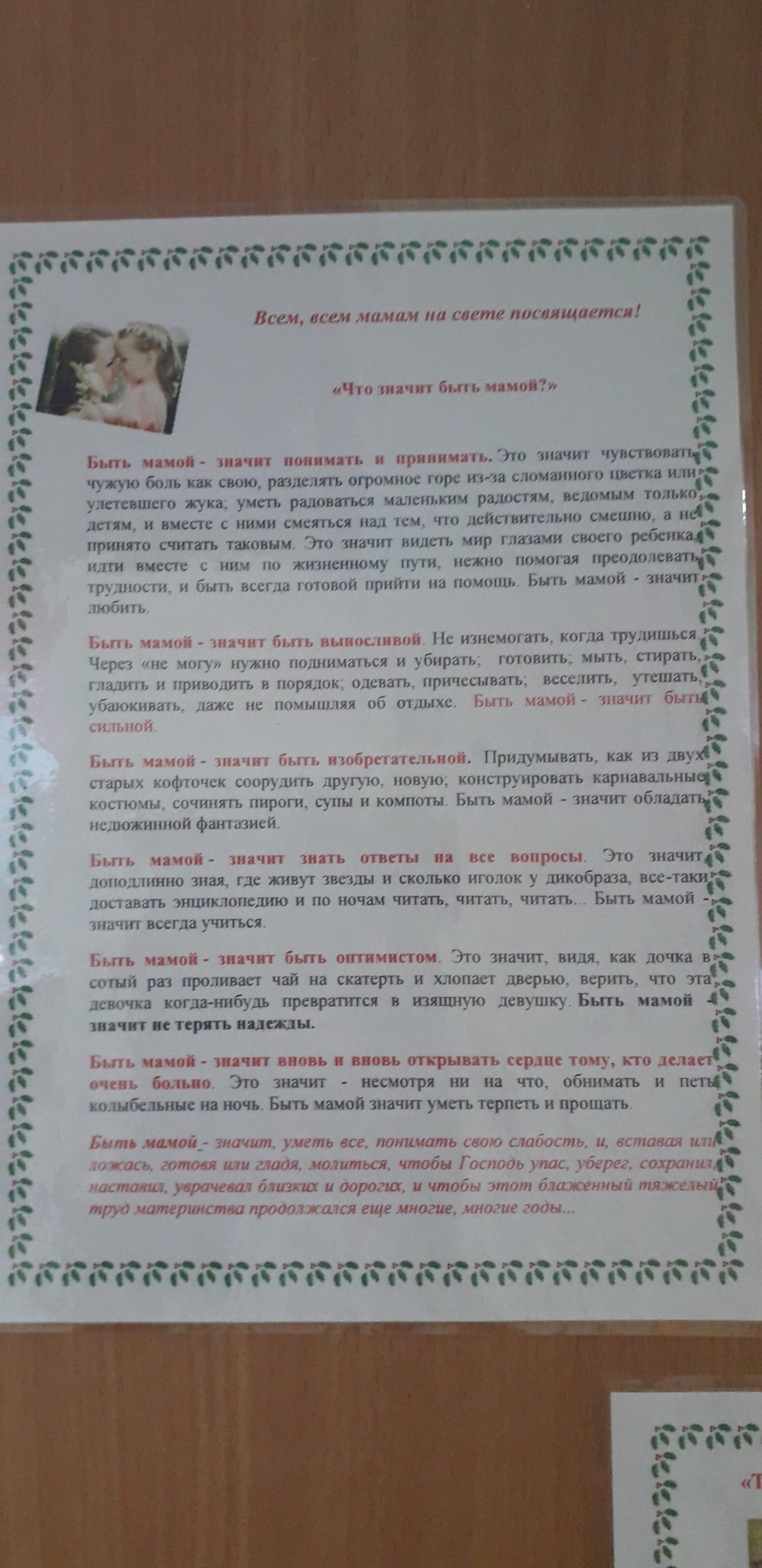 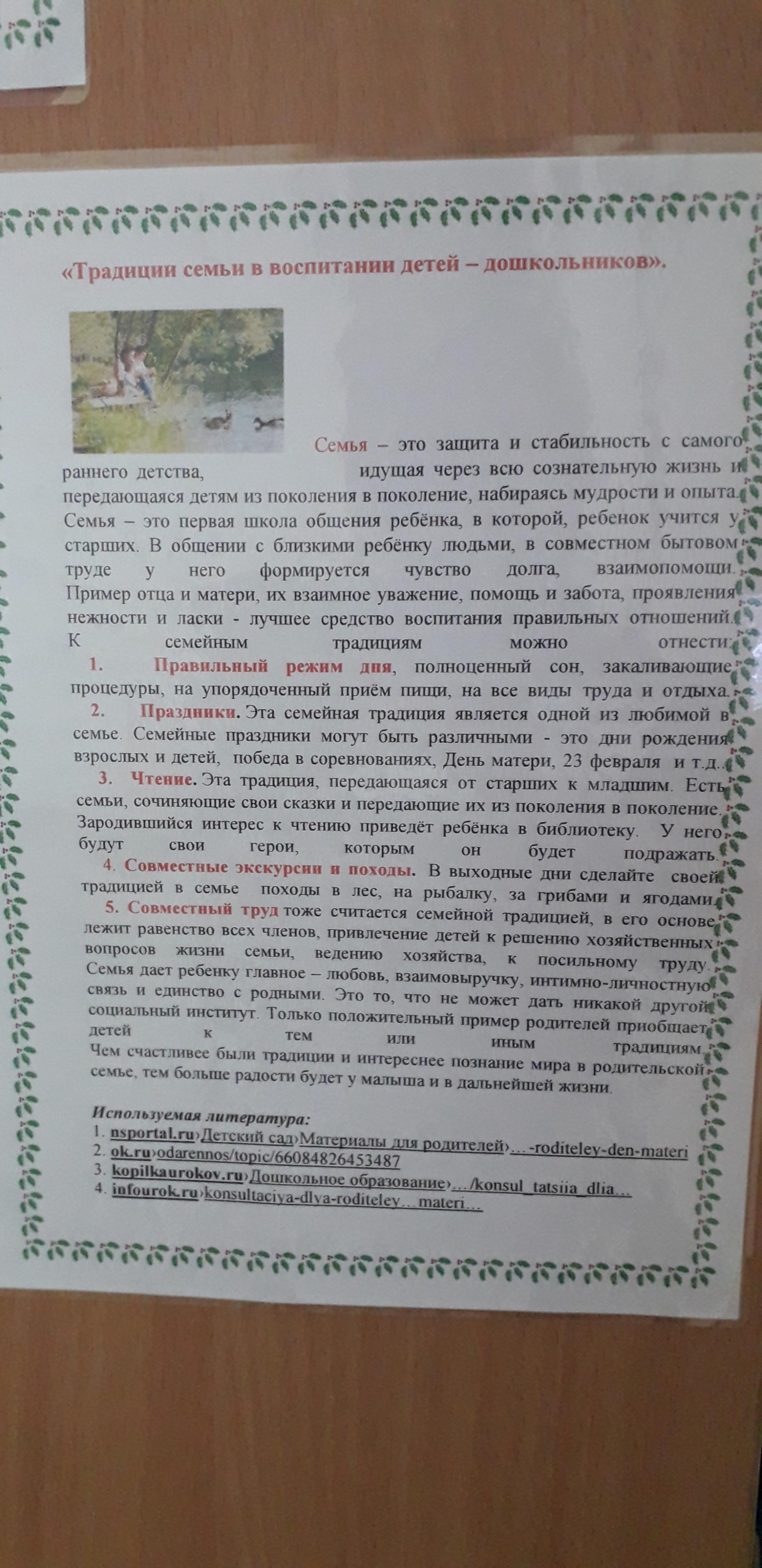